2-6 juin 2023
WebConférence
Post-congrès Américain de Cancérologie Thoracique
Dr Chantal DECROISETTE
Pr Laurent GREILLIER
Dr David PLANCHARD
Centre Léon Bérard 
Lyon
Hôpital Nord AP-HP
Marseille
Gustave Roussy
Villejuif
Chantal DECROISETTE
Invitation(s) congrès et présentations
Roche, MSD, Sanofi, Takeda, Janssen
Table(s) ronde(s) scientifique(s)
BMS; Roche, MSD, Sanofi, Janssen, Takeda, Astra Zeneca
Ecriture d’article(s) scientifique(s)
Roche
2-6 juin 2023
David PLANCHARD
Consulting, advisory role or lectures
AstraZeneca, Abbvie, Bristol-Myers Squibb, Boehringer Ingelheim, Celgene, Daiichi Sankyo, Eli Lilly, Merck, Novartis, Janssen, Pfizer, Roche
Clinical trials research as principal  or co-investigator (Institutional financial interests):
AstraZeneca, Bristol-Myers Squibb, Boehringer Ingelheim, Eli Lilly, Merck, Novartis, Pfizer, Roche, Medimmun, Sanofi-Aventis, Taiho Pharma, Novocure, Daiichi Sankyo
Honoraria
AstraZeneca, Abbvie, Bristol-Myers Squibb, Boehringer Ingelheim, Celgene, Eli Lilly, Merck, Novartis, Pfizer, Roche, Janssen
Travel, Accommodations, Expenses
AstraZeneca, Roche, Novartis, prIME Oncology, Pfizer
2-6 juin 2023
Laurent GREILLIER
Invitations congrès et présentations
Amgen, Astra-Zeneca, BMS, MSD, Pfizer, Sanofi, Takeda
Tables rondes scientifiques
Amgen, Astra-Zeneca, BMS, MSD, Novartis, Pfizer,  Roche, Sanofi, Takeda
Ecriture d’articles scientifiques
Astra-Zeneca
CBNPC résécables
Péri-opératoire & Mutations EGFR
2-6 juin2023
LBA #3 : Etude ADAURA
Survie globale de l’étude de phase 3 de l’osimertinib en adjuvant chez les patients en résection chirurgicale complète d’un cancer du poumon de stade IB-IIIA avec mutation EGFR
RS. Herbst et al., ASCO® 2023, LBA#3
2-6 juin 2023
ADAURA
Schéma de l’étude de phase III
Durée de traitement de l’osimertinib en adjuvant prévue de 3 ans
Principaux critères d’inclusion
Patients ayant subi une résection complète d'un CBNPC de stade IB, II, IIIA, avec ou sans chimiothérapie adjuvante.
> 18 ans (Japon/Taiwan > 20)
WHO performance status 0/1
CBNPC primitif non épidermoïdes confirmé Ex19Del / L858R
Imagerie cérébrale, si elle n'a pas été réalisée en préopératoire
Résection complète avec marges négatives
Intervalle maximal entre la chirurgie et la randomisation :
10 sem. sans CT adjuvante 
26sem. sans CT adjuvante 

Stratification
Stade (IB vs II vs IIIA)
EGFR (Ex19Del vs L858R
Ethnie (Asiatiques vs non Asiatiques)
Osimertinib 
80mg/j
Une fois par jour
Durée prévue du traitement : 3 ans

Le traitement s'est poursuivi jusqu'à :
Récidive
Achèvement du traitement
Critère d'interruption rempli

Suivi  :
Jusqu'à la récidive : semaines 12 et 24, puis toutes les 24 semaines jusqu'à 5 ans, le taux annuel de récidive
Après récidive : toutes les 24 semaines pendant 5 ans, puis tous les ans
Primary endpoints
DFS selon l’évaluation de l’invertigateur chez pts de stade II-IIIA 
Secondary endpoints
DFS dans l'ensemble de la population (stade IB-IIIA)
Landmark DFS rates
SG tolérance
QoL
R
1:1
N=682
Placebo
Une fois par jour
RS. Herbst et al., ASCO® 2023, LBA#3
ADAURA
Osimertinib en adjuvant augmente significative la survie sans récidive de la maladie
Analyse primaire de la DFS                  NEJM 10/2020)
Analyse actualisée DFS  (JCO 01/2023)
Maturity : 29%
Osimertinib 11%
Placebo 46%
Maturity : 45%
Osimertinib 28%
Placebo 62%
HR (99,12%CI) : 0,20 (0,14-0,30); p<0,0001
Median DFS (95%CI) : NR (NC-NC) vs 27,5 (22,0-35,0)
HR (95%CI) : 0,27 (0,21-0,34)
Median DFS (95%CI) : 65,8 (61,7-NC) vs 28,1 (22,1-35,0)
Résultats précédemment connus de la survie sans récidive                               très en faveur du bras osimertinib
RS. Herbst et al., ASCO® 2023, LBA#3
ADAURA
Caractéristique des patients (stades IB/II/IIIA)
Population de patients comparable entre les deux bras
RS. Herbst et al., ASCO® 2023, LBA#3
ADAURA
Survie globale : stades II/IIIA
Survie globale
Maturity : 21%
Osimertinib 15%
Placebo 27%
94%
91%
85%
L'Osimertinib en adjuvant a démontré une amélioration statistiquement et cliniquement significative de la SG par rapport au placebo dans la population primaire de patients de stade II-IIIA.
86%
80%
73%
HR (95,03% Cl) : 0,49 (0,33-0,73)
p=0,0004
SG à 5 ans (95%CI), mois 85 (79-89) vs 73 (66-78)
Suivi median pour le SG : 61,7 vs 60,4 mois
Survie globale très en faveur du bras osimertinib avec une réduction du risque de décés de 51% (HR: 0.49) pour les stade II/IIIA (survie à 5 ans de 85% vs 73%)
RS. Herbst et al., ASCO® 2023, LBA#3
ADAURA
Survie globale : stades IB/II/IIIA
Survie globale
Maturity : 18%
Osimertinib 12%
Placebo 24%
95%
93%
88%
L'Osimertinib en adjuvant a démontré une amélioration statistiquement et cliniquement significative de la SG par rapport au placebo dans la population primaire de patients de stade IB-IIIA.
89%
84%
78%
HR (95,03% Cl) : 0,49 (0,34-0,70)
p<0,0001
SG à 5 ans (95%CI), mois 88 (83-91) vs 78 (73-82)
Suivi median pour SG : 61,5 vs 61,1 mois
Survie globale très en faveur du bras osimertinib avec une réduction du risque de décés de 51% (HR: 0.49) sur l’ensemble de la population:  stade IB/ II/IIIA (survie à 5 ans de 88% vs 78%)
RS. Herbst et al., ASCO® 2023, LBA#3
ADAURA
Survie globale selon les sous-groupes : stades IB/II/IIIA
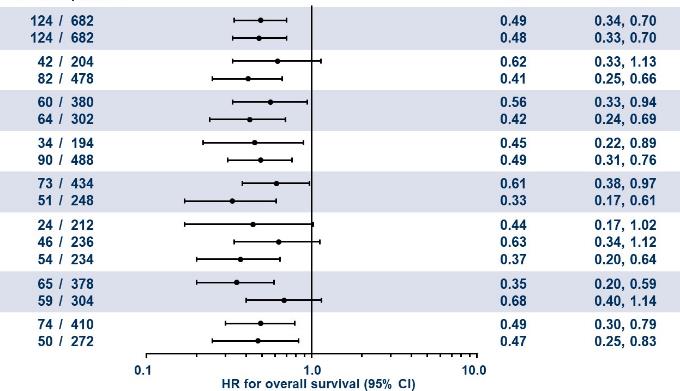 En faveur du Placebo
En faveur del’Osimertinib
Bénéfice de l’osimertinib en adjuvant sur la survie globale pour l’ensemble des sous-groupes de patients
RS. Herbst et al., ASCO® 2023, LBA#3
ADAURA
Survie globale selon les stades
Stade IB
94%
88%
Stade II
Stade IIIA
85%
85%
78%
67%
Bénéfice de l’osimertinib en adjuvant sur la survie globale quel que soit le stade tumoral
RS. Herbst et al., ASCO® 2023, LBA#3
ADAURA
Traitements subséquent
76% des patients dans le bras osimertinib ont recu un EGFR-TKI en ligne suivant l’osimertinib  vs 88% dans le bras placebo
RS. Herbst et al., ASCO® 2023, LBA#3
ADAURA
Tolérance au traitement
Lors de l'analyse finale de la DFS (date limite des données : 11 avril 2022), tous les patients avaient terminé ou interrompu le traitement de l'étude 
le profil de sécurité de l'osimertinib adjuvant avec un suivi prolongé était cohérent avec l'analyse primaire de l'étude ADAURA
Bonne tolérance au traitement sans nouveau signal de toxicité
RS. Herbst et al., ASCO® 2023, LBA#3
Abs #8508
Etude de phase II avec l’osimertinib en néoadjuvant pour les cancers du poumon opérables avec mutation EGFR
JV. Aredo et al., ASCO® 2023, Abs. #8508
2-6 juin 2023
Abs #8508
Osimertinib en néoadjuvant pour stades I-IIIA CBNPC avec mutation EGFR
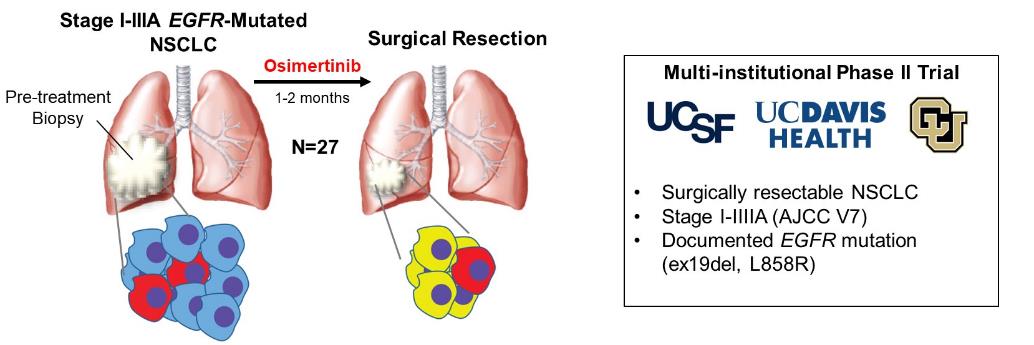 Stage I-IIIA EGFR-mutated NSCLC
Surgical resection
Osimertinib
Multi-institutional phase II trial
Pre-treatment biopsy
1-2 months
Surgically resectable NSCLC
Stage I-IIIA (AJCC V7)
Documented EGFR mutation (ex19del, L858R)
Traitement avec osimertinib en néoadjuvant durant 1 à 2 mois
JV. Aredo et al., ASCO® 2023, Abs. #8508
Abs #8508
Caractéristique des patients
JV. Aredo et al., ASCO® 2023, Abs. #8508
Abs #8508
Objectif primitif : réponse pathologique majeure = 15%
Résultats :
Réponse pathologique majeure  chez 15% des patients
Taux de réponse pathologique de 48%
Aucune réponse histologique complete
Downstaging gg : 44% (4/9)
Durée médiane du traitement néoadjuvant par osimertinib :
56 jrs (IQR 41-62)
Résécabilité chirurgicale :
24 des 27 patients (89%) ont subi une résection chirurgicale R0
3 des 27 patients (11%) ont été convertis en chimiothérapie concurrente définitive, 1 (3,7%) en raison de la progression de la maladie.
PR
L858R
Exon 19 del
mPR
* No significant difference in mPR based on clinical stage at diagnosis or EGFR mutation subtype
JV. Aredo et al., ASCO® 2023, Abs. #8508
Abs #8508
Résultats préliminaires : Survie sans récidive (DFS) et survie globale (SG)
DFS
Survie globale
Median DFS (95%CI) : 32,4 mois (25,9-NR)
Suivi médian (IQR) : 21,6 mois (8,2-41,7)
Survie médiane sans récidive de 32,4 mois et résultats encore trop préliminaires pour la survie globale
JV. Aredo et al., ASCO® 2023, Abs. #8508
Abs #8508
Evènements indésirables
Evènements indésirables sévères  :
33 patients (11%) embolie pulmonaire, fibrillation auriculaire, dyspnée

Complications péri-opératoires :
9 patients (38%à total, tous de grade 1-2
6 patients (25%) avec une fibrillation auriculaire post-opératoire de grade 2, non liée à l'osemertinib

Complications chirurgicales :
Aucune
JV. Aredo et al., ASCO® 2023, Abs. #8508
CBNPC résécables
Péri-opératoire & Immunothérapies
2-6 juin2023
Les essais présentés à l’ASCO®
Néo-adjuvant
Péri-opératoire
Etude KEYNOTE-671
Essai randomisé de phase 3 double aveugle évaluant le pembrolizumab vs placebo associé à la chimiothérapie à base de sels de platine, suivi d’un chirurgie puis pembrolizumab ou placebo chez les CBNPC de stades précoces
H. A. Wakelee. et al., ASCO® 2023, Abs. LBA100
2-6 juin 2023
KEYNOTE-671
Résultats de l’analyse intermédiaire planifiée. Date de cutt-off 22 juillet 2022 , après 326 évènements (progression, récidive ou décès)
Critères d’inclusion
CBNPC stage II, IIIA or IIIB (N2) prouvé AJCC v8
Naif de traitement
Opérable
Tissu disponible pour 
évaluation PD-L1
ECOG PS 0 ou 1
Stratification
Stade (II vs III)
PD-L1 TPS (<50% vs > 50%)
Histologie (Epidermoïde vs non Epidermoïde)
Origine géographique(Asie de l’Est vs non)
Double critères principaux :
SSE par investigateur 
Survie globale
Critères secondaires :
mPR and pCR par comité indépendant
Tolérance
Pembrolizumab 200mg IV Q3W
+ Cisplatine et Gemcitabine
Ou Cisplatine et Pémétrexed
jusque 4 cycles
Pembrolizumab 200mg IV Q3W
jusque 13 cycles
N=~786
R
1:1
Chirurgie
Placebo IV Q3W
+ Cisplatine et Gemcitabine
Ou Cisplatine et Pémétrexed
jusqu‘à cycles
Placebo IV Q3W
Jusqu’à 13 cycles
La connaissance du statut de biologie moléculaire (EGFR, ALK, ROS …) n’était pas une condition obligatoire à l’inclusion.
La chimiothérapie est fixée selon l’histologie (pas à la discrétion de l’investigateur) à base de cisplatine.
H. A. Wakelee. et al., ASCO® 2023, Abs. LBA100
2-6 juin 2023
KEYNOTE-671
Répartition des patients - Suivi médian 25,2 mois (7.5-50.6)
42% des patients screenés ne sont pas randomisés. Dans le bras pembrolizumab : 
74,5% des patients dans le bras pembrolizumab ont bénéficié des 4 cycles néoadjuvants, mais seulement 40,4% ont reçu la totalité du traitement adjuvant
82,1% ont bénéficié d’une chirurgie
H. A. Wakelee. et al., ASCO® 2023, Abs. LBA100
2-6 juin 2023
KEYNOTE-671
Caractéristiques démographiques
Les deux bras sont comparables, très peu de mutations EGFR/ALK
H. A. Wakelee. et al., ASCO® 2023, Abs. LBA100
2-6 juin 2023
KEYNOTE-671
Survie sans évènement (SSE) selon investigateur
SSE
Survie sans évènement :
temps entre la randomisation et la survenue d’une progression avant ou après la chirurgie (ou l’absence de chirurgie) selon RECIST 1.1, ou le décès de toute cause.

L’objectif principal d’amélioration de l’EFS avec le pembrolizumab est atteint :
à 2 ans le taux d’EFS est de 62,4% avec le pembrolizumab vs 40,6%,  HR 0.58 très significatif.
24 mois
73,2%
62,4%
12 mois
59,9%
40,6%
HR (95% Cl) : 0,58 (0,46-0,72)
p<0,00001
Patients w/ events 35,0% vs 51,3%
Médiane (IC95%), mois NR (34,1-NA) vs 17,0 (14,3-22,0)
H. A. Wakelee. et al., ASCO® 2023, Abs. LBA100
2-6 juin 2023
KEYNOTE-671
Analyse exploratoire de la SSE selon la présence ou non d’une réponse pathologique majeure (mPR)
SSE
La mPR  est définie comme < 10% de cellules viables sur la tumeur primitive et les ganglions réséqués.
Le bénéfice du pembrolizumab est présente même en l’absence de mPR vs placebo.
Il semble exister une corrélation entre la réponse pathologique et la SSE.
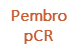 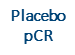 AVEC mPR : HR (95% Cl) : 0,54 (0,24-1,22)
SANS mPR : HR (95%CI) : 0,73 (0,58-0,92)
H. A. Wakelee. et al., ASCO® 2023, Abs. LBA100
2-6 juin 2023
KEYNOTE-671
Analyse exploratoire de la SSE selon la présence ou non d’une réponse pathologique complète (cPR)
SSE
La réponse pathologique complète (pPR) est définie par l’absence de cellules tumorales résiduelles sur la tumeur primitive et sur les ganglions réséqués (ypT0/IS, ypN0)
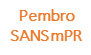 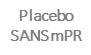 AVEC pCR : HR (95% Cl) : 0,33 (0,09-1,22)
SANS pCR : HR (95%CI) : 0,69 (0,55-0,85)
H. A. Wakelee. et al., ASCO® 2023, Abs. LBA100
2-6 juin 2023
KEYNOTE-671
Survie globale
SG
12 mois
24 mois
87,9%
La médiane de Survie Globale n’est pas atteinte après 2 ans de suivi dans le bras pembrolizumab et elle est de 45 mois dans le bras placebo.
Même si une tendance se dessine en faveur du pembrolizumab, les données ne sont pas matures et l’analyse continue.
80,9%
87,9%
77,6%
HR (95% Cl) : 0,73 (0,54-0,99)
p<0,02124
Patients sans évts 19,1% vs 25,3%
Médiane (IC95%), mois NA (NA-NA) vs 45,5 (42,0-NA)
H. A. Wakelee. et al., ASCO® 2023, Abs. LBA100
2-6 juin 2023
KEYNOTE-671
Réponse pathologique revue par un comité indépendant
mPR
pCR
Δ19,2 (13,9-24,7)
P<0,00001
Δ14,2 (10,1-18,7)
P<0,00001
30,2%
(25,7-35,0)
18,1%
(14,5-22,3)
11,0%
(8,1-14,5)
4,0%
(2,3-6,4)
Bras Pembro (n=397)
Bras Placebo (n=400)
Bras Pembro (n=397)
Bras Placebo (n=400)
Il y a une différence significative entre les 2 bras : 
3 fois plus de mPR et 4 fois plus de pCR dans le bras pembrolizumab.
H. A. Wakelee. et al., ASCO® 2023, Abs. LBA100
2-6 juin 2023
KEYNOTE-671
Tolérance
Dans le bras pembrolizumab , les effets secondaires sont concordants aux essais similaires portant sur cette association :  
Grade 3-5 : 44.9%
25,3% d’effets secondaire immuno-induits tout grade, 5,8% de Grade 3-5.
H. A. Wakelee. et al., ASCO® 2023, Abs. LBA100
2-6 juin 2023
KEYNOTE-671
Conclusion
L’essai montre une amélioration significative de la SSE avec chimio-pembrolizumab suivie de pembrolizumab en adjuvant : la SSE médiane n’était pas atteinte ave le pembrolizumab vs 17 mois avec le placebo.
 A deux ans , taux de SSE de 62, 4% vs 40,6%
Le bénéfice est présent quel que soit le sous-groupe.

Réponse pathologique 
Taux de mPR était de 30, 2% vs 11%, pCR 18,1 % vs 4%

Suvie Globale
Les données de survies globales ne sont pas matures mais une tendance se dessine en faveur du pembrolizumab.
Effets indésirables 
 pas de toxicité inattendue.
H. A. Wakelee. et al., ASCO® 2023, Abs. LBA100
2-6 juin 2023
Abs #8501 : Etude NEOTORCH
Essai randomisé de phase 3 double aveugle évaluant le toripalimab associé à la chimiothérapie à base de sels de platine versus chimiothérapie et placebo en péri-opératoire des CBNPC de stade II-III. 
Résultats de l’analyse intermédiaire sur les stades III
Shun Lu et al., ASCO® 2023, abs #8501
2-6 juin 2023
NEOTORCH
Résultats de l’analyse intermédiaire planifiée sur les stade III.Date de cutt-off 30 novembre 2022
Néoadjuvant
Adjuvant
Maintenance
Objectif primaire :
Survie sans évènement (SSE)  par investigateur(stage III)
Survie san évènement par investigateur (stade II-III)
MPR revue centralisée (stade III)
MPR revue centralisée (stade II-III)
Objectifs secondaires :
Survie globale
pCR centralisée/pathologist sur site  pour stade III et stade II-III
SSE revue centralisée pour stade III and stade II-III
Temps sans maladie
Tolérance et faisabilité de la chirurgie
CBNPC stade II-III résécable
EGFR/ALK sauvage
Biopsie tissulaire disponible pour analyse biomarqueurs
Lésions évaluables
Toripalimab240mg+chimiothérapie à base de platine
Q3w 3 cycles
Toripalimab240mg+chimiothérapie à base de platine
Q3w 1 cycles
Toripalimab240mg
Q3w jusque13 cycles
Facteurs de stratification
II vs IIIA vs IIIB
Lobectomie vs pneumonectomie
Non-épidermoide vs épidermoïde
PD-L1 TC expression : >1% vs <1%ou non-évaluable
1:1n=500
Follow-up
chirurgie
Placebo+Chimiothérapie à base de platine
Q3w 3 cycles
Placebo+chimiothérapie à base de platine
Q3w 1 cycle
Placebo
Q3w jusque13 cycles
Le toripalimab est un anti-PD-1
La singularité de cet essai péri-opératoire est d’avoir prévu un cycle de chimiothérapie+/-IOpost-opératoire avant la période d’immunothérapie adjuvante
Shun Lu et al., ASCO® 2023, Abs.#8501
NEOTORCH
Caractéristiques démographiques
Les 2 bras sont comparables. Mais il existe des particularités dans cet essai : 
Patients jeunes , pas de patients au-delà de 70 ans.
Une majorité de PS1 :65,3% dans le bras torpalimab (63,9% dans le bras placebo).
Une grande majorité d’épidermoïde : 77% dansles 2 bras.
Shun Lu et al., ASCO® 2023, Abs.#8501
2-6 juin 2023
NEOTORCH
La chirurgie et le traitement systémique
Dans le bras toripalimab 
87,1% ont reçu 3 cycles , mais seulement 6,9% la totalité des 4 cycles, 71,3% ont pu avoir la cure post-opératoire.
71,8% ont reçu le toripalimab en adjuvant mais seulement 43,6% sont allés au bout des 13 cycles
82,2% de chirurgie,un peu plus que dansle bras placebo où il y a eu plus de progression (stade III).
Une grande majoritéde lobectomie.
Shun Lu et al., ASCO® 2023, Abs.#8501
2-6 juin 2023
NEOTORCH
Survie sans évènement (SSE) des stades III
SSE par investigateur
SSE par comité indépendant
84,4%
57,0%
64,7%
38,7%
80,7%
55,7%
66,7%
46,1%
HR=0,40 (95%CI 0,277-0,565)two sided p<0,0001
HR=0,40 (95%CI 0,271-0,572)nominal p<0,0001
L’objectif principal d’amélioration de la SSE avec le toripalimab est atteint :
à 2 ans le taux d’EFS par investigateurs est de 64.7% vs 38.7%,  HR 0.40 très significatif;confirmé en relecture centralisée.
Shun Lu et al., ASCO® 2023, Abs.#8501
2-6 juin 2023
NEOTORCH
Survie sans évènement (SSE) des stades III selon le statut PD-L1
PD-L1 <1% or NEn=139
PD-L1 1-49%n=137
PD-L1 >50%n=128
SSE Médiane NE vs 15,3 mois
HR=0,59 (95% CI 0,327-1,034)
Toripalimab + CT (n=69)
Placebo + CT (n=70)
SSE Médiane 24,6 vs 12,7 mois
HR=0,31 (95% CI 0,176-0,554)
Toripalimab + CT (n=69)
Placebo + CT (n=68)
SSE Médiane NE vs 15,5 mois
HR=0,31 (95% CI 0,152-0,618)
Toripalimab + CT (n=64)
Placebo + CT (n=64)
Bénéfice sur l’EFS quel que soit le statut PD-L1.
Shun Lu et al., ASCO® 2023, Abs.#8501
2-6 juin 2023
NEOTORCH
Survie sans évènement (SSE) des stades III selon l’histologie
Non-Epidermoïde
Epidermoïde
HR=0,54 (95%CI 0,265-1,096)p=0,0827
HR=0,35 (95% CI 0,236-0,528)
p<0,0001
Bénéfice sur l’EFS chez les épidermoïdes  : HR 0.35.
Pour les non épidermoïdes dont l’effectif est très réduit , HR 0.54.
Shun Lu et al., ASCO® 2023, Abs.#8501
2-6 juin 2023
NEOTORCH
Survie sans évènement selon la présence ou non d’une réponse pathologique majeure (mPR)
MPR par comité indépendant
Survie sans Evènement (% de patients)
Différence=40,2%(95% CI 32,2-48,1)
p <0,0001
Torapalimab 
SSE Médiane NE vs 18,9 moisHR=0,24 (95% CI 0,127-0,446)
Placebo 
SSE Médiane NE vs 13,3 mois
HR=0,22 (95% CI 0,071-0,708)
Mois
Le bénéfice sur la SSE est meilleur en cas de mPR (quel que soit le bras) mais il est présent aussi en l’absence de mPR. Il semble exister une corrélation entre réponse pathologique et SSE. Même suggestion avec la cPR (24,8% pour toripalimab vs 1%).
Torapalimab + CT,MPR (NON) n=104
Torapalimab + CTMPR (OUI) n=98
Placebo + CT,MPR (OUI) n=17
Placebo + CT,MPR (NON) n=185
Shun Lu et al., ASCO® 2023, Abs.#8501
2-6 juin 2023
NEOTORCH
Survie globale
Survie globale (% de patients)
94,4%
89,6%
81,2%
74,3%
HR=0,62 (IC95% 0,38-0,999)p=0,0502
Suivi médian : 18,25 mois
Intent-to-treat Stage III patients
Une tendance se dessine pour un bénéfice sur la survie en faveur du toripalimab mais les données ne sont pas matures, l’analyse continue.
Shun Lu et al., ASCO® 2023, Abs.#8501
2-6 juin 2023
NEOTORCH
Tolérance
63% d’effets secondaires de grade 3 et plus dans le bras toripalimab,avec 9,4% d’arrêt de traitement pour toxicité
11,9% de toxicité immuno-induite de Grade 3 et plus
Shun Lu et al., ASCO® 2023, Abs.#8501
2-6 juin 2023
NEOTORCH
Conclusion stade III
Dans cette analyse intermédiaire, le toripalimab associé à la chimiothérapie améliore de façon significative la SSE (NE vs 15,1 mois) et induit une meilleure réponse pathologique majeure et complète ( 48,5% vs 8,4% ; 24,8% vs 1 %) par rapport à la chimiothérapie seule chez les stades III CBNPC opérables.
Il n’y a pas de signal de toxicité inattendu.
Shun Lu et al., ASCO® 2023, Abs.#8501
2-6 juin 2023
CBNPC résécables
Néoadjuvants
2-6 juin2023
Abs #8500 : Etude NEOPredict-Lung
Essai randomisé de phase 2 évaluant le nivolumab associé au relatlimab versus nivolumab en néo-adjuvant des CBNPC résécables.
C. Aigner et al., ASCO ® 2023, Abs. #8500
2-6 juin 2023
NEOPredict-Lung
Schéma de l’essai
N=30
Critères d’inclusion
CBNPC stade IB, II et  IIIA sélectionné
Nivolumab
Nivolumab
Objectif principal
faisabilité de la chirurgie dans les 43 jours
Objectifs secondaires
réponse radiologique et histopoathologique,
survie sans maladie et survie globale,
taux de résection RO
R
Nivolumab
Nivolumab
N=30
SoC traitement adjuvant
chirugie
Relatlimab 80
Relatlimab 80
Nivolumab
Nivolumab
N=30
Relatlimab dose 2
Relatlimab dose 2
d1
d15
< d43
Le relatlimab est un anticorps monoclonal ciblant LAG-3 situé sur les lymphocytes T. Il s’agit d’un inhibiteur de point de contrôle immunitaire. 
Il est déjà été utilisé dans le mélanome en association avec le nivolumab mais à la dose de 160 mg (dans cet essai, il est utilisé à 80 mg)
C. Aigner et al., ASCO ® 2023, Abs. #8500
2-6 juin 2023
[Speaker Notes: L’analyse est hiérarchique pour les co-primary end points.]
NEOPredict-Lung
Caractéristiques démographiques
Stade IB à IIIA essentiellement, majoritairement des adénocarcinomes, avec PD-L1 1-49%
C. Aigner et al., ASCO ® 2023, Abs. #8500
2-6 juin 2023
[Speaker Notes: L’analyse est hiérarchique pour les co-primary end points.]
NEOPredict-Lung
Chirurgie : 100% des patients ont pu être opérés.
95% de résection RO.
Majoritairement des lobectomies en technique vidéo-assistée.
Pas d’excès de complications per/post-opératoires dans le bras expérimental
C. Aigner et al., ASCO ® 2023, Abs. #8500
2-6 juin 2023
[Speaker Notes: L’analyse est hiérarchique pour les co-primary end points.]
NEOPredict-Lung
Objectifs secondaires
Très peu de toxicité (effet de la dose ?).
Réponse pathologique complète ou majeure concordant aux essais d’immunothérapie néo-adjuvant, mais numériquement très proches du bras nivolumab seul.
C. Aigner et al., ASCO ® 2023, Abs. #8500
2-6 juin 2023
[Speaker Notes: L’analyse est hiérarchique pour les co-primary end points.]
NEOPredict-Lung
Conclusion
100% des patients ont pu être opérés.
Techniques mini-invasives possible.
Pas de morbi-mortalité excessive.
Les premiers résultats sont assez concordants aux essais d’immunothérapie seule en néoadjuvant.
Le protocole a été amendé pour augmenter de dose de relatlimab.
C. Aigner et al., ASCO ® 2023, Abs. #8500
2-6 juin 2023
[Speaker Notes: L’analyse est hiérarchique pour les co-primary end points.]
Essais néoadjuvants et péri-opératoire
a : Travis WD et al., J Thorac Oncol. 2020 May; 15(5):709-740
b : Cotrell TR et al., Ann Oncol. 2018 Aug 1; 29 (8):1853-1860
Essais néoadjuvants et péri-opératoire
Le péri-opératoire face à la CM 816
AI* : Analyse intermédiaire
[Speaker Notes: AEGEAN : pas encore l’OS, pas assez de recul par rapport aux autres études, ce qui explique la mEFS qui est plus longue dans le bras placébo. L’analyse intermédiaire a été présenté à l’AACR
Aegean et KN 671 ont 
Plus d’épidermoide dans NEOTORCH  77% vs 45% dans les autres études et seulement 34% de PS 0 : patients plus fragiles +++ / patient moyenne d’a^ge 62 ans (plus jeune)

CCL : on ne sait pas si l’impact sur l’EFS et OS est liée au néoadj en grosse partie ou au rajout de l’adj ?
A qui donner l’adj ? A tous après le néoadj ? Ou uniquement à un sous groupe de malades ??
Le bénéfice de CT-IO est présent que ce soit lorsque qu’il y a une mPR ou cPC (de façon moins marquée)]
Survie globale (analyses intermédiaires) des essais des stades précoces
Pas d’information encore sur la survie globale dans l’essai AEGEAN
CBNPC métastatiques
Mutations KRAS
2-6 juin2023
Abs #9006 : Etude SCARLET
Essai de phase II mono-bras évaluantl’association sotorasib et carboplatine-pemetrexed en 1ère ligne de traitement de CBNPC non-épidermoïde KRAS G12C
H. Akamatsu et al., ASCO® 2023, Abs. #9006
2-6 juin 2023
SCARLET
Schéma de l’essai
Critères d’inclusion
CBNPC avancé non-épidermoïde, avec mutation KRAS G12C
Naïf de chimiothérapie et de KRAS inhibiteur
Avec lesion mesurable
ECOG PS 0-1
Métastases cérébrales asymptomatiques incluables
Phase Induction
Maintenance phase
Sotorasib 960mg +Carboplatine (AUC5)/ Pémétrexed 500 mg/m2
[q3W, 4 cycles](n=30)
Sotorasib +Pémétrexed (PEM)
[q3W, jusqu’à progression]
Critères secondaires :Taux de contrôle de la maladie (DCR), Survie sans progression (SSP), durée de réponse (DOR), Survie globale (SG) et tolérance
Recherche Translationnelle :Analyse NGS (tissue et plasma [à baseline, 3 semaines et progression])
Critère principal :Taux de réponse objective  par comité indépendant (BICR)
H. Akamatsu et al., ASCO® 2023, Abs. #9006
2-6 juin 2023
[Speaker Notes: L’analyse est hiérarchique pour les co-primary end points.]
SCARLET
Caractéristiques démographiques
H. Akamatsu et al., ASCO® 2023, Abs. #9006
2-6 juin 2023
[Speaker Notes: L’analyse est hiérarchique pour les co-primary end points.]
SCARLET : Objectif principal
Taux de Réponse Objective revu par un comité indépendant
Changement sur lésions cibles par rapport à la baseline (%)
2-6 juin 2023
Le taux de réponse est très important
ORR 88,9% (IC80% 76,9-95,8%, IC95% 70,8-97,6%)
H. Akamatsu et al., ASCO® 2023, Abs. #9006
PR (n=24)
SD (n=1)
PD (n=2)
[Speaker Notes: L’analyse est hiérarchique pour les co-primary end points.]
SCARLET : Survie sans Progression
Revue en centralisée et selon investigateur
Comité indépendant
Investigateur
Médiane SSP: 5,7 moie
SSP à 6mois : 49,6%
Médiane SSP: 7,6 mois
SSP à 6 mois : 56,7%
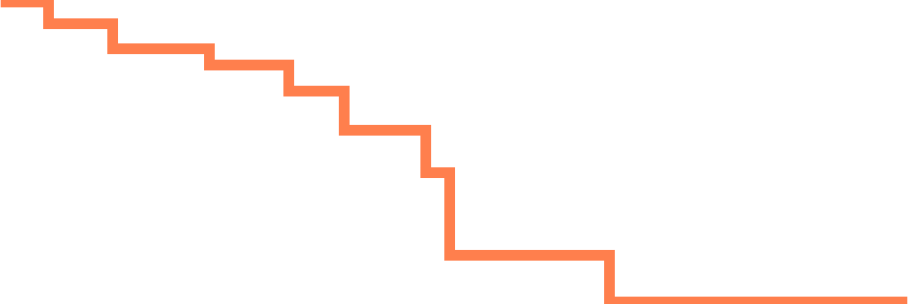 NB at risk
NB at risk
27
22
7
4
0
27
22
8
4
0
Le suivi médian n’est que de 4,1 mois etla SSP est concordante aux essais princeps
H. Akamatsu et al., ASCO® 2023, Abs. #9006
2-6 juin 2023
[Speaker Notes: L’analyse est hiérarchique pour les co-primary end points.]
SCARLET
Survie sans Progression selon le statut PD-L1
Changement des lésions cibles par rapport à la  baseline (%)
Probabilité de PFS
Elevé (n=13)
bas (n=9)
Négatif (n=5)
Elevé (n=13)
bas (n=9)
Négatif (n=5)
NB at risk
High
Low
Negative
13
9
5
11
7
4
4
2
1
2
1
1
0
0
0
H. Akamatsu et al., ASCO® 2023, Abs. #9006
2-6 juin 2023
[Speaker Notes: L’analyse est hiérarchique pour les co-primary end points.]
SCARLET
Survie globale
SG
SG médiane : NA
SSP à 6 mois : 87,3%
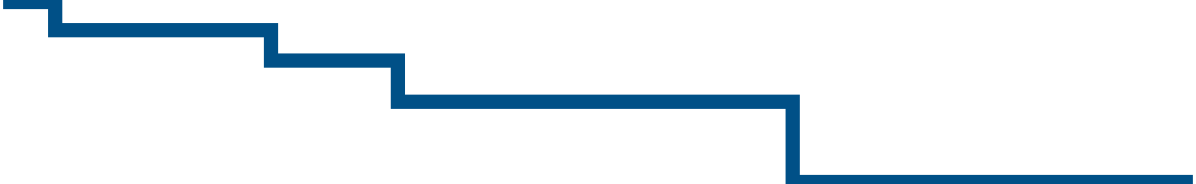 NB at risk
27
22
10
5
0
H. Akamatsu et al., ASCO® 2023, Abs. #9006
2-6 juin 2023
[Speaker Notes: L’analyse est hiérarchique pour les co-primary end points.]
SCARLET
Conclusions
Le taux de réponse objectif de 88,8% est très important mais il faut plus de recul pour voir si cette très bonne réponse impacte  la SSP et la survie globale.
A noter qu’il n’y a pas d’immunothérapie dans l’association choisie.
La toxicité de Grade 3 et plus a concerné tout de même 72,4% des patients , essentiellement de type hématologique (anémie, thrombopénie, neutropénie).
H. Akamatsu et al., ASCO® 2023, Abs. #9006
2-6 juin 2023
[Speaker Notes: L’analyse est hiérarchique pour les co-primary end points.]
LBA #9016 : Etude CodeBreak 200
Analyse post-Hoc de l’efficacité intra-cérébrale du sotorasib versus docétaxel chez des CBNPC non-épidermoïde KRASG12C pré-traités porteurs de métastases cérébrales
AM. Dingemans et al., ASCO ® 2023, LBA #9016
2-6 juin 2023
CodeBreak 200
Patients porteurs de métastases cérébrales (MC)
Critères de sélection
Adultes atteints d'un CBNPC localement avancé et non résécable ou métastatique avec mutation du gène KRASG12C et ayant reçu > 1 traitement antérieur comprenant une chimiothérapie à base de platine et un inhibiteur de point de contrôle.
Les patients présentant des métastases cérébrales traitées et contrôlées ou stables étaient éligibles s'ils avaient subi une résection des métastases cérébrales ou avaient reçu une WBRT ou une SRT se terminant au moins 4 semaines ou 2 semaines, respectivement, avant le jour 1 de l'étude.
Critères jugement
Intracérébrale-SSP et progression cérébrale via RANO-BM modifié par BICR
Tolérance
MC > 10mm en grand axe (n=18)
Critère jugement
ORR/DCR Intracranial
MC  au baseline par RANO-BM modifié (n=40)
Sotorasib 960mg oral
Par jour(n=171)
TDM cerebral par BICR aubaseline (n=171)
MC> 10mm en grand axe (n=13)
MC au baseline per RANO-BM modifié (n=29)
TDM cérébrale par BICR au baseline (n=174)
Docetaxel 75mg/m² IV
Q3W (n=174)
Une IRM dérébrale, or TDM injecté si CI à l’IRM, a été ralisé à tous les patients au baseline
Par les critères modifiés  RANO-BM, une analyse retrospectivecentralisée des imageries cérébrales a été faite par des neuroradiologues pour confirmer les MC
Suivi médian de 20 mois
Data cut-off : 2 Août 2022
AM. Dingemans et al., ASCO ® 2023, LBA #9016
2-6 juin 2023
[Speaker Notes: L’analyse est hiérarchique pour les co-primary end points.]
CodeBreak 200
Schéma de l’essai
Temps avant progression cérébrale chez les patients avec MC au baseline
SSP intra-cérébrale chez les patients avec MC au baseline
43,3%
33,9%
23,2%
14,3%
HR  (95%CI) : 0,63 (0,25-1,62) ; p=0,17
HR  (95%CI) : 0,53 (0,28-1,03) ; p=0,03
Temps médian avant progression cérébrale a été allongé sous sotorasib (11,6m vs 6,0m);
Temps médian avant progression cérébrale ou toute cause de décès était plus long sous sotorasib(9,6m vs 4,5m);
Les effectifs sont faibles. 
Le taux de non progression sur le plan cérébrale chez les patients avec une maladie cérébrale Mesurable était de 33,9% avec le sotorasib vs 14,3% avec le docetaxel à 12 mois
AM. Dingemans et al., ASCO ® 2023, LBA #9016
2-6 juin 2023
[Speaker Notes: L’analyse est hiérarchique pour les co-primary end points.]
CodeBreak 200
Survie sans progression cérébrale chez les patients avec maladie cérébrale mesurable
CNS progression-free in patients with CNS lesions at baseline
33,9%
14,3%
HR  (95%CI) : 0,53 (0,28-1,03); p=0,03
Median time to CNS progression or all cause death was longer in patients treated with sotorasib compared with docetaxel (9,6m vs 4,5m);
Dingemans et al., ASCO ® 2023, LBA #9016
2-6 juin 2023
[Speaker Notes: L’analyse est hiérarchique pour les co-primary end points.]
CodeBreak 200
Réponse intra-cérébrale sur les lésions mesurables
* Analysis in patients with stable/treated CNS lesions at baseline, in wich measurable lesions were difined per study as CNS lesions > 10mm in diameter by BICR per a modified exploratory assessment similar to RANO-BM adapted to Codebreak 200 trial.
(1) One patient was assessed as « not evaluable » by BICR based ondifferent post-baseline scan modalities. Second patient was considered « not done » because the patient started alternative therapy before 1st post baseline brain scan.
La concordance entre le taux de contrôle de la maladie systémique et intracrânienne était de 88% avec le sotorasib et 54% avec le docetaxel..
AM. Dingemans et al., ASCO ® 2023, LBA #9016
2-6 juin 2023
[Speaker Notes: L’analyse est hiérarchique pour les co-primary end points.]
CodeBreak 200
Durée de traitement chez les patients avec maladie cérébrale mesurable
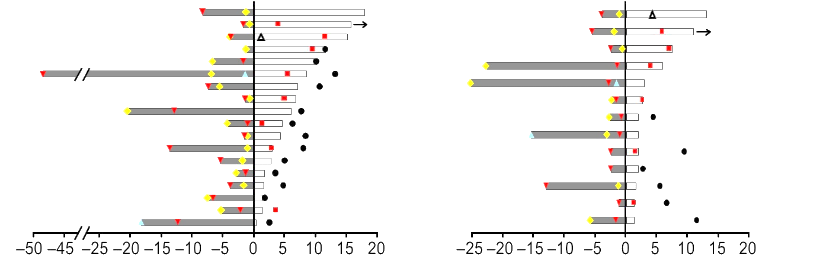 Sotorasib (n=18)
Docetaxel
(n=13)
Décés
Dernière radiothérapie
Dernière chirurgie
Dernier inhibiteur de checkpoint Traitement en cours
Progression
1ère réponse(PR ou mieux) pour une réponse confirmée Temps écoulé depuis la dernière radiothérapie/chirurgie/inhibiteurs de point de contrôle/corticostéroïde
Le délai médian entre la radiothérapie préalable et la randomisation pour les patients recevant le sotorasib et le docétaxel était respectivement de 2,8 mois et de 2,5 mois.
La durée médiane du traitement pour les patients recevant le sotorasib et le docétaxel était respectivement de 6,8 mois et 3,0 mois.
AM. Dingemans et al., ASCO ® 2023, LBA #9016
2-6 juin 2023
[Speaker Notes: L’analyse est hiérarchique pour les co-primary end points.]
CodeBreak 200
Conclusion
Cette analyse post-hoc suggère une efficacité intra-cérébrale du sotorasib , assez concordante avec l’activité systémique.
Il semble exister un allongement du temps avant progression cérébrale versus docetaxel, résultats à pondérés par le caractère exploratoire de l’analyse et le faible effectif.
AM. Dingemans et al., ASCO ® 2023, LBA #9016
2-6 juin 2023
[Speaker Notes: L’analyse est hiérarchique pour les co-primary end points.]
CBNPC métastatiques
Mutations BRAF
2-6 juin2023
Abs #9018 : Etude PHAROS
Etude de phase 2 de l’association encorafénib et binimétinib chez les patients avec CBNPC métastatique avec mutation BRAFV600E.
GJ. Riely et al., ASCO® 2023, Abs. #9018
2-6 juin 2023
PHAROS
Encorafénib et binimétinib chez des patients avec CBNPC BRAFV600E métastatique
Principaux critères d'éligibilité
CBNPC métastatique muté BRAF V600E
ECOG performance status 0 ou 1
Pas de mutation de l'EGFR, de fusion ALK ou de réarrangement ROS1
Pas plus d'une ligne de traitement antérieure dans un contexte avancé
Pas de traitement antérieur avec un inhibiteur de BRAF ou de MEK
Pas de métastases cérébrales symptomatiques
BRAF mutation testing
Déterminé localement par un test PCR ou NGS ; envoyé au laboratoire central.
Le liquide pleural, les tissus frais et archivés et l'aspiration à l'aiguille fine sont acceptables.
Objectif principal
ORR selon IRR
Objectifs secondaires
ORR selon investigateur
DOR, DCR, SSP et TTR (selon IRR et investigateur)
SG
Tolérance
Critères d'évaluation exploratoires
Analyses des biomarqueurs et de la pharmacocinétique
Encorafénib
450mg QD

Binimétinib
45mg BID

Cycles de 28 jours jusqu'à progression ou toxicité inacceptable
Traitement naïf 
(n=59)
R
N=~786
Pré-traité
(n=39)
L'association encorafénib (inhibiteur de BRAF) + binimétinib (inhibiteur de MEK) a démontré une efficacité clinique avec un profil de sécurité acceptable chez les patients atteints de mélanome métastatique BRAF V600E/K-muté.
Pour les patients atteints de CBNPC métastatique BRAF V600E, l'association dabrafénib et tramétinib a été approuvée par la FDA et constitue actuellement la norme de soins.
Cette autorisation s'appuie sur les résultats d'une étude de phase 2 à un seul bras qui a montré une activité anti-tumorale significative et un profil d'innocuité gérable.
Chez les patients naïfs de traitement et les patients déjà traités, le taux de réponse globale était respectivement de 64 % et de 63 %.
La Durée objective de réponse médiane était de 15,2 mois et de 9,0 mois, respectivement.
Compte tenu de l'efficacité et du profil de sécurité de l'encorafénib + binimétinib observés chez des patients atteints de mélanome métastatique muté BRAF V600E/K, cette thérapie combinée a été évaluée chez des patients atteints de CPNPC métastatique mutéBRAFV600E
GJ. Riely et al., ASCO® 2023, Abs. #9018
PHAROS
Caractéristique des patients
GJ. Riely et al., ASCO® 2023, Abs. #9018
PHAROS
Activité anti-tumorale
Le taux de réponse est de 75% dans le bras traitement naïf et de 46% dans le bras pré-traité
GJ. Riely et al., ASCO® 2023, Abs. #9018
PHAROS
Activité anti-tumorale
Pré-traité (n=39)
Traitement naïf (n=57)
Réponse
Réponse complète
Réponse partielle
Maladie stable
Progression
Non évaluable
Réponse
Réponse complète
Réponse partielle
Maladie stable
Progression
Non évaluable
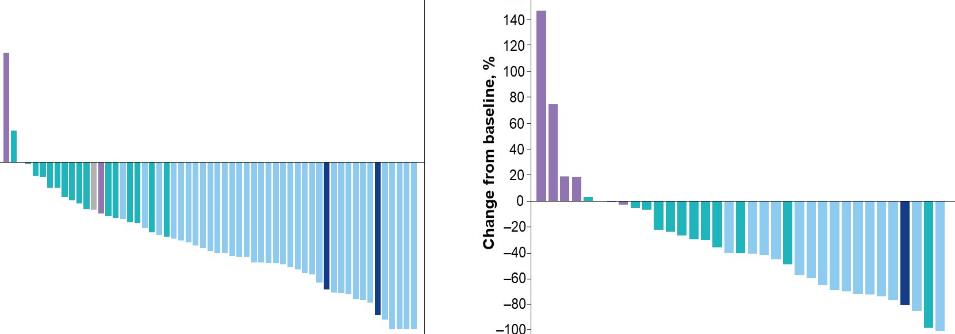 GJ. Riely et al., ASCO® 2023, Abs. #9018
PHAROS
Survie sans progression
SSP
La médiane de survie sans progression est 9,3 mois dans le bras pré-traité et non encore  évaluable dans le bras naïf
Suivi median pour SSP : 18,2 (16,4-22,3) vs 12,8 (9,0-19,8) mois
GJ. Riely et al., ASCO® 2023, Abs. #9018
PHAROS
Résumé des toxicités (≥10% des patients)
Les toxicitées cliniques les plus fréquentes étaient les nausées, les diarrhées, la fatique et les vomissements
GJ. Riely et al., ASCO® 2023, Abs. #9018
PHAROS
Co-mutations au baseline
Pré-traité
Traitement naïf
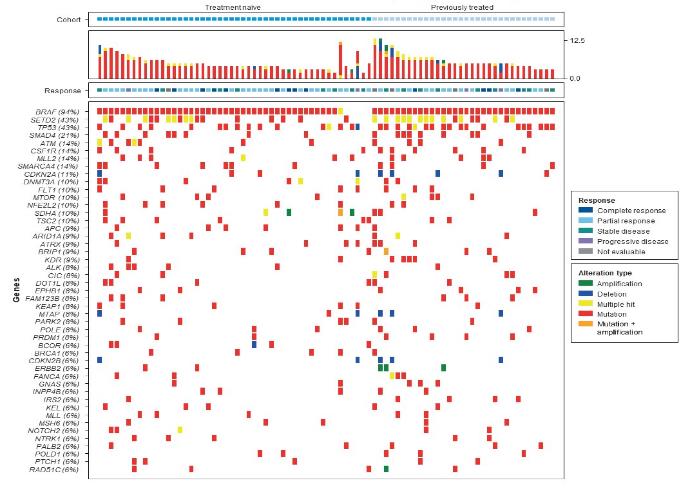 Cohorte
Les altérations génomiques les plus fréquentes au baseline en plus de la mutation BRAF étaient : SETD2 (43%), TP53 (43%), SMAD4 (21%), ATM, MLL2, CSFR1R, SMARCA4 (14% chacune) et CDKN2A(11%)
Réponse
Réponse
Réponse Complète Réponse partielle
Maladie stable
Progression
Non évaluable
Type d’altération
Amplification
Délétion
Multiple hit
Mutation
Mutation + amplification
Genes
GJ. Riely et al., ASCO® 2023, Abs. #9018
CBNPC métastatiques
Mutations EGFR
2-6 juin2023
LBA #9009 : JCOG1404/WJOG8214L, Etude AGAIN
Etude de phase 3 comparant une monothérapie avec inhibiteur tyrosine kinase de l’EGFR (EGFR –TKI) en monothérapie et EGFR-TKI avec insertion de platine et pémétrexed en 1ère ligne de CBNPC non épidermoïde avec mutation EGFR
S. Kanda et al., ASCO® 2023, LBA #9009
2-6 juin 2023
AGAIN, JCOG1404/WJOG8214L
Schéma de l’étude (original)
Schéma initial de l’étude ensuite modifié avec l’arrivée de l’osimertinib
Principaux critères d’inclusion
CBNPC non-épi
Stade IIIB/IV ou rechute
EGFR exon 19 DEL ou L858R
ECOG PS 0-1
Âge 20-74 ans
Pas de traitement systémique antérieur
Les métastaes cérébrales stables ont été autorisées
Ajustés selon :
Établissement
Stade clinique IIIB/IV ou récidive
Sexe
Type de mutation (exon 19DEL ou L858R)
Géfitinib 250mg/j
J 1-PD
Objectif primaire
SG
Objectifs secondaires
SSP, ORR, 
événements indésirables, événements graves
Proportion Positive d’EGFR T790M en cas de maladie progressive (PD)
N=250
R
1:1
N=500
Géfitinib
J1-56
Cisplatine 75mg/m²
Pémétrexed 500mg/m²
Q3W, 3 cycles
J71,J92,J113
Géfitinib
J134-PD
N=250
Étude de phase III ouverte, multicentrique et randomisée visant à confirmer la supériorité du bras expérimental
S. Kanda et al., ASCO® 2023, LBA #9009
AGAIN, JCOG1404/WJOG8214L
Schéma de l’étude (révisé)
Schéma actualisé avec l’osimertinib en standard en 1ère ligne thérapeutique
Principaux critères d’inclusion
CBNPC non-épi
Stade IIIB/IV ou rechute
EGFR exon 19 DEL ou L858R
ECOG PS 0-1
Âge 20-74 ans
Pas de traitement systémique antérieur
Les métastaes cérébrales stables ont été autorisées
Ajustés selon :
Établissement
Stade clinique IIIB/IV ou récidive
Sexe
Type de mutation (exon 19DEL ou L858R)
Osimertinib 80mg/j
J1-PD
(N=87/250)
Objectif primaire
SG
Objectifs secondaires
SSP, ORR, 
événements indésirables, événements graves
Proportion Positive d’EGFR T790M en cas de maladie progressive (PD)
N=250
R
1:1
N=500 (Osimertinib, n=174)
Osimertinib
J1-J56
(n=87/250)
Cisplatine 75mg/m²
Pémétrexed 500mg/m²
Q3W, 3 cycles
J71,J92,J113
Osimertinib
J134-PD
N=250
En octobre 2018, l'EGFR-TKI a été remplacé par l'osimertinib au vu des résultats de l'étude FLAURA
.
S. Kanda et al., ASCO® 2023, LBA #9009
AGAIN, JCOG1404/WJOG8214L
Caractéristiques des patients
Population de patients comparables entre les 2 bras de traitement
S. Kanda et al., ASCO® 2023, LBA #9009
AGAIN, JCOG1404/WJOG8214L
Survie sans récidive
SSR
Augmentation de la SSR dans le bras avec EGFR-TKI et chimiothérapie 
Médiane survie sans récidive 18 vs 12 mois
HR (IC95%) : 762 (0,628-0,925)
p=0,0058
Médiane (95%CI), mois 18,0 (15,6-20,4) vs 12,0 (10,8-14,4)
S. Kanda et al., ASCO® 2023, LBA #9009
AGAIN, JCOG1404/WJOG8214L
Survie sans récidive : sous groupes
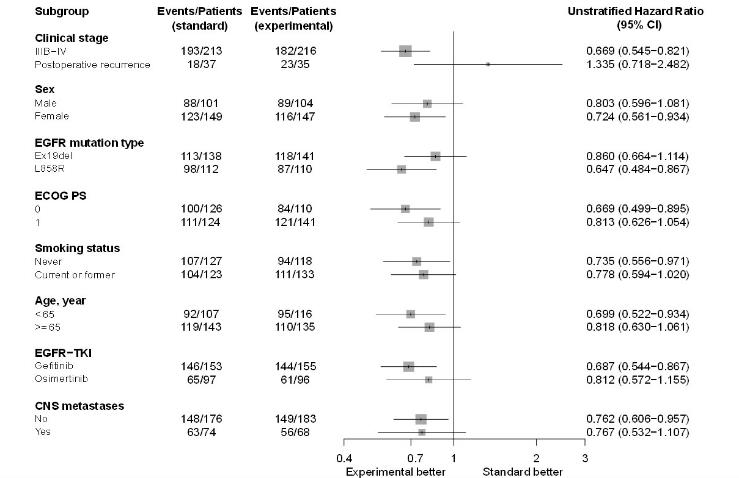 Standar better
Experimental better
Bénéfice du bras expérimental dans les différents sous groupes de patients sur le SSR
S. Kanda et al., ASCO® 2023, LBA #9009
AGAIN, JCOG1404/WJOG8214L
Objectif primitif : Survie globale
SG
Aucune différence significative sur la survie globale entre les deux bras de traitement
HR (95% Cl) : 0,985 (0,772-1,257)
p=0,4496
Median (95%CI), mois 48,0 (43,2-53,0) vs 48,0 (40,8-55,2)
S. Kanda et al., ASCO® 2023, LBA #9009
AGAIN, JCOG1404/WJOG8214L
Survie globale : Sous groupes
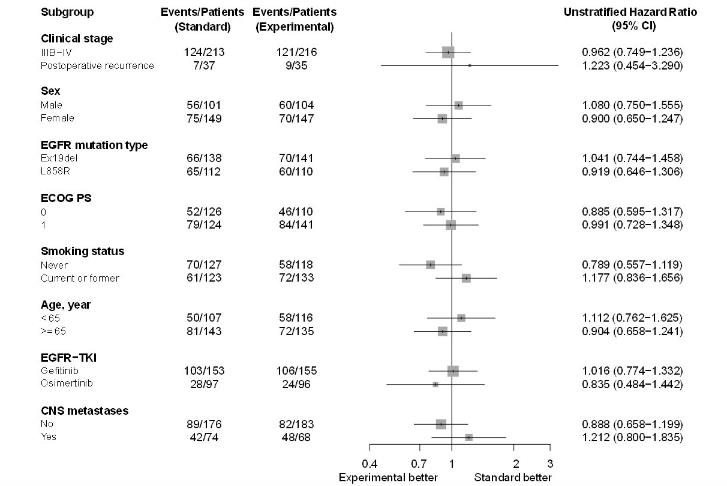 Pas de différence quels que soient les sous-groups de patients
Standar better
Experimental better
S. Kanda et al., ASCO® 2023, LBA #9009
AGAIN, JCOG1404/WJOG8214L
Résumé des toxicités
Tolérance globalement bonne et acceptable dans le bras expérimental avec la toxicité classique des EGFR-TKIs et de la chimiothérapie
S. Kanda et al., ASCO® 2023, LBA #9009
LBA#9000 : Etude KEYNOTE-789
Pémétrexed et platine avec ou sans pembrolizumab pour le traitement du CBNPC non épidermoïde métastatique résistant aux inhibiteurs de tyrosine kinase (ITK) et avec mutation de l'EGFR : Étude de phase 3
JCH. Yang et al., ASCO® 2023, LBA #9000
2-6 juin 2023
KEYNOTE-789
Etude de phase III randomisée
Population 
CBNPC non -épi de stade IV confirmé histologiquement/cytologiquement
Mutation EGFR Del19 ou L858R 
ECOG PS 0 ou 1
PD per RECIST v1.1
Après un inhibiteur de la tyrosine kinase de l'EGFR de 1ère ou 2ème génération sans mutation T790M
Après un 1er ou 2ème EGFR TKI avec mutation T790M et échec de l'Osimertinib
Échec de l'osimertinib en 1ère ligne de traitement, quel que soit le statut T790M
Stratification
PD-L1 TPS (<50% vs > 50%)
Antécédents de traitement (avec ou sans Osimertinib)
Région géographique (Asie de l'Est vs. hors Asie de l'Est)
Pembrolizumab 200mg 
+ Pémétrexed 500mg/m²
+ Carboplatine AUC 5
Ou Cisplatine 75 mg/m²
Q3W x 4 cycles
Pembrolizumab 200mg
Q3W x 31cycles 

+ Pémétrexed 500mg/m²
Q3W
Crossover facultative

Pembrolizumab 200mg
Q3W x 31cycles
R
1:1
N=492
PD
Placebo
+ Pémétrexed 500mg/m²
+ Carboplatine AUC 5
Ou Cisplatine 75 mg/m²
Q3W x 4 cycles
Placebo
Q3W x 31cycles 

+ Pémétrexed 500mg/m²
Q3W
Deux critères d'évaluation primaires
SSP selon critères RECIST v1.1 par BICR et SG
Principaux Critères d'évaluation secondaires 
ORR et DOR selon RECIST v1.1 par BICR
Tolérance et résultats rapportés par les patients
JCH. Yang et al., ASCO® 2023, LBA #9000
KEYNOTE-789
Survie sans progression (RECIST 1.1)
SSP
HR (95% Cl) : 0,80 (0,65-0,97)
p=0,0122
Patients/Events 198 (80,8%) vs 214 (86,6%)
Median (95%CI), months 5,6 (5,5-5,8) vs 5,5 (5,4-5,6)
Discret bénéfice sur la SSR en faveur de l’association avec le Pembrolizumab
SSR médiane de 5,6 vs 5,5 mois
42,8%
14,0%
34,6%
4,7%
3,5%
10,2%
JCH. Yang et al., ASCO® 2023, LBA #9000
KEYNOTE-789
Survie globale
OS
HR (95% Cl) : 0,84 (0,69-1,02)
P=0,0362
Patients/Events 214 (87,3%) vs 224 (90,7%)
Median (95%CI), months 15,9 (13,7-18,8) vs 14,7 (12,7-17,1)
Pas de différence significative sur la survie globale entre les 2 bras
61,6%
59,4%
30,6%
14,6%
26,4%
11,4%
JCH. Yang et al., ASCO® 2023, LBA #9000
KEYNOTE-789
Survie globale : sous-groupes
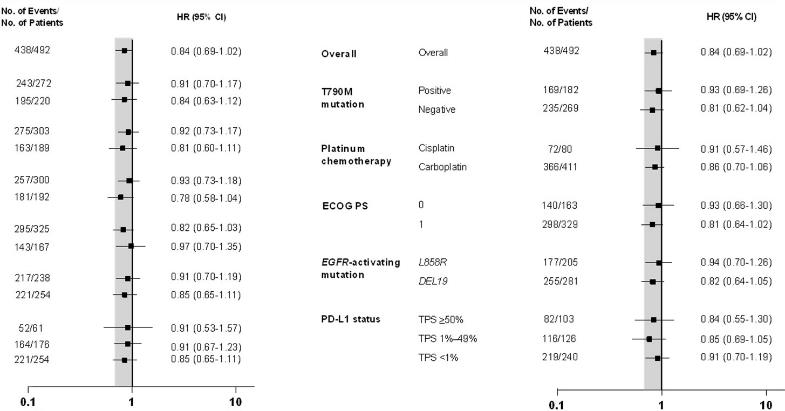 Placebo
Placebo
Pembrolizumab
Pembrolizumab
Pas de différence de bénéfice sur la survie globale en fonction des différents sous groupes de patients
JCH. Yang et al., ASCO® 2023, LBA #9000
KEYNOTE-789
Survie globale selon le statut PD-L1
PD-L1 TPS > 1%
PD-L1 TPS < 1%
HR (95% Cl) : 0,77 (0,58-0,02)
Patients/Events 88 (83%) vs 110 (89,4%)
Median (95%CI), months 18,6 (12,5-22,9) vs 14,1 (11,4-18,1)
HR (95% Cl) : 0,91 (0,70-1,19)
Patients/Events 115 (90,6%) vs 104 (92%)
Median (95%CI), months 15,7 (12,4-18,8) vs 14,7 (12,2-17,3)
62,3%
62,2%
37,7%
56,9%
61,6%
26,8%
18,3%
12,0%
25,9%
26,0%
13,0%
8,7%
Bénéfice sur la survie globale plus marqué avec le Pembrolizumab en cas de statut PD-L1 positif
JCH. Yang et al., ASCO® 2023, LBA #9000
KEYNOTE-789
Réactions immunitaires
Pembrolizumab + CT Grade 1-2
Pembrolizumab + CT Grade 3-4
Placebo + CT Grade 1-2
Placebo + CT Grade 3-4
Myocardite
Myélite
Hypophyse
Colite
Thyroïdite
Nephrite
Myosite
Hépatite
Pneumonie
Hyperthyroïdisme
Hypothyroïdisme
Réactions à la perfusion
Diabète sucré de type 1
Insu. Surrénalienne
Réactions cut. graves
Toxicités reliées à l’immunothérapie classiques
JCH. Yang et al., ASCO® 2023, LBA #9000
Abs #9013 : Etude CHRYSALIS-2
Etude des marqueurs prédictif de l’association amivantamab et lazertinib parmi les patients avec mutation EGFR dans le sous-groupe des patients post-osimertinib : analyse tissulaire IHC et ctDNA NGS
.
B. Besse et al., ASCO® 2023, Abs. #9013
2-6 juin 2023
CHRYSALIS-2
Schéma de l’étude
Escalade de doses
Cohortes phase d’expansion
Cohorte A : EGFR ex19del ou L858RChimiothérapie post-osimertinib et à base de platine
Objectifs
Taux de réponse objective (primaire)
Durée de la réponse
Taux de bénéfice clinique
Survie sans progression
Survie globale
Événement indésirable
RP2CD a été identifié :Amivantamab 1050 mg (1400mg if >80 kg) IV+Lazetinib 240 mg PO
Cohorte B : EGFR ex20insChimiothérapie post-standard of care et à base de platine
Cohorte C : mutations  EGFR peu fréquentes
Traitement naïf ou post-1st ou 2ème génération EGFR TKI
Cohort D : EGFR ex19del or L858RValidation de biomarqueurs post-Osimertinib, naïfs de CT
Focus de cette présentation
L'objectif de la cohorte D était de valider prospectivement des biomarqueurs potentiels (IHC ou ctDNA NGS).
La réponse a été évaluée par l'investigateur selon RECIST v1.1.
Le plasma et les tissus ont été prélevés au début de l'étude (après l'osimertinib et les traitements antérieurs à l'essai).
Un processus bayésien prédéfini a permis de conserver/valider les biomarqueurs.
B. Besse et al., ASCO® 2023, Abs. #9013
[Speaker Notes: Différentes cohorte de patients de l’étude CHRYSALIS-2
L’objectif de biomarqueurs était de regarder cela dans la cohorte D 
Post osimertinib]
CHRYSALIS-2
Caractéristique des patients, n (%)
B. Besse et al., ASCO® 2023, Abs. #9013
CHRYSALIS-2
Réponses durables avec l’amivantamab + Lazertinib
% Change in SoD of Target Lesions
Taux de réponse globale de 30%
Médiane de SSR de 5,7 mois
Survie médiane non évaluable
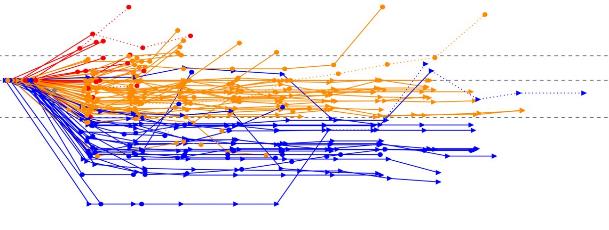 Meilleure réponse :
Traitement
PR
SD
PD
NE/UNK
En cours
Terminé/abandonné
Progression :
Pre
Post
Parmi les 108 patients, 101 avaient une réponse évaluable
B. Besse et al., ASCO® 2023, Abs. #9013
CHRYSALIS-2
Méthodologie pour l’évaluation d’un biomarqueur par immunohistochimie
CHRYSALIS-2 Cohort D (n=77)
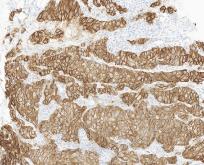 CHRYSALIS-2 Cohorte E
20 IHC patients
Training Set50 IHC patients
Validation Set27 IHC patients
Note: Submission of fresh tumor tissue material or equivalent archival sample after progression on Osimertinib was required
La cohorte E de CHRYSALIS a suggéré que MET et EGFR 2+/3+ étaient associés à la réponse.
Après le recrutement de 50 patients dans la cohorte D de CHRYSALIS-2, cette signature n'était pas prédictive.
Une signature ré-entraînée de coloration de MET 3+ sur >25% des cellules tumorales (MET+) a été identifiée comme prédictive de la réponse.
La nouvelle signature a été confirmée parmi les nouveaux patients de l'ensemble de validation.
MET+IHC
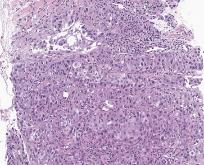 Corresponding H&E
Parmi le 101 patients évaluable pour la réponse, 77 avaient suffisamment de tissu pour l’immunomarquage par  mmunohistochimie de MET
B. Besse et al., ASCO® 2023, Abs. #9013
CHRYSALIS-2
Réponse tumorale selon le statut MET par immunohistochimie
MET+
MET-
ORR=61% (17/28)
ORR=14% (7/49)
*
Au total, 28 des 77 patients (36%) présentaient une IHC MET 3+ sur >25% des cellules tumorales (MET+).
Une amplification de MET a été détectée par NGS de l'ADNc chez 1 patient
.
Pour les sous-groupes des patients MET+ le taux de réponse globale        est de 61% vs 14% chez les patients MET négatifs
B. Besse et al., ASCO® 2023, Abs. #9013
Réponse partielle
Maladie stable
Progression
Non évaluable/inconnu
CHRYSALIS-2
Duré de réponse prolongées observées sous traitement par amivantamab et lazertinib dans le sous-groupe MET+
MET+ (n=28)
SD
PR
PD
SD
PR
PR
PD
PR
PD
PR
PR
SD
SD
SD
PR
PR
PR
PR
SD
PR
PR
PR
SD
1ère réponse:
PR
SD
PR
PD
SD
PD
Progression:
PD
PR
PD
La durée objective de réponse est prolongée chez les patients MET positifs comme la SSR (12.2 mois vs 4,2mois)
PR
Traitement en cours
SD
PD
SD
PD
PR
PD
PD
17 patients MET+ of 28 sont en cours de tt
PD
B. Besse et al., ASCO® 2023, Abs. #9013
CHRYSALIS-2
Le statut ctDNA au baseline par NGS ne prédit pas la réponse tumorale à l’amivantmab et lazertinib
EGFR/MET-dependent
EGFR/MET-independent
Inconnu
ORR=37% (7/19)
ORR=37% (7/19)
ORR=33% (16/48)
Comprend l'altération des gènes RAS/ RAF/ MEK,  PI3K, gènes du cycle cellulaire et/ou événements de fusion
Comprend l'altération d’EGFR (eg. C797S) ou
MET (eg. Amplification)
L'IHC MET+ est un facteur prédictif de réponse, quel que soit le mécanisme de résistance moléculaire
B. Besse et al., ASCO® 2023, Abs. #9013
2-6 juin 2023
IHC statut
IHC statut
IHC statut
MET+
MET+
MET+
MET-
MET-
MET-
Non disponible
Non disponible
Non disponible
Abs #9001 : Etude WU-KONG6
Sunvozertinib pour le traitement du CBNPC avec insertion de l'Exon20 de l'EGFR : Résultats de la première étude pivotale.
YL. Wu et al., ASCO® 2023, Abs. #9001
2-6 juin 2023
WU-KONG6
Schéma de l’étude (Sunvozertinib  - EGFR Exon20)
Principaux critères d'inclusion :
CBNPC localement avancé ou métastatique
Exons20ins de l'EGFR confirmés dans les tissus tumoraux.
A reçu 1 à 3 lignes de traitements systémiques antérieurs
La maladie a progressé pendant ou après une chimiothérapie à base de platine
Objectif primaire:
ORR évaluée par IRC

Objectifs secondaires
DoR évaluée par IRC
ORR (évalué par investigateur), PFS, DCR, modifications de la taille de la tumeur
SG
Sécurité et tolérance
Pharmacocinétique
DZD9008
300 mg, QD
Inclusion des patients ayant reçus de 1 à 3 lignes de traitements
YL. Wu et al., ASCO® 2023, Abs. #9001
2-6 juin 2023
WU-KONG6
Caractéristique des patients
YL. Wu et al., ASCO® 2023, Abs. #9001
2-6 juin 2023
WU-KONG6
Activité anti-tumorale (revue indépendante)
97patients inclus, le taux de réponse partielle confirmée était de 60,8%
YL. Wu et al., ASCO® 2023, Abs. #9001
2-6 juin 2023
WU-KONG6
Réponse tumorale (revue indépendante)
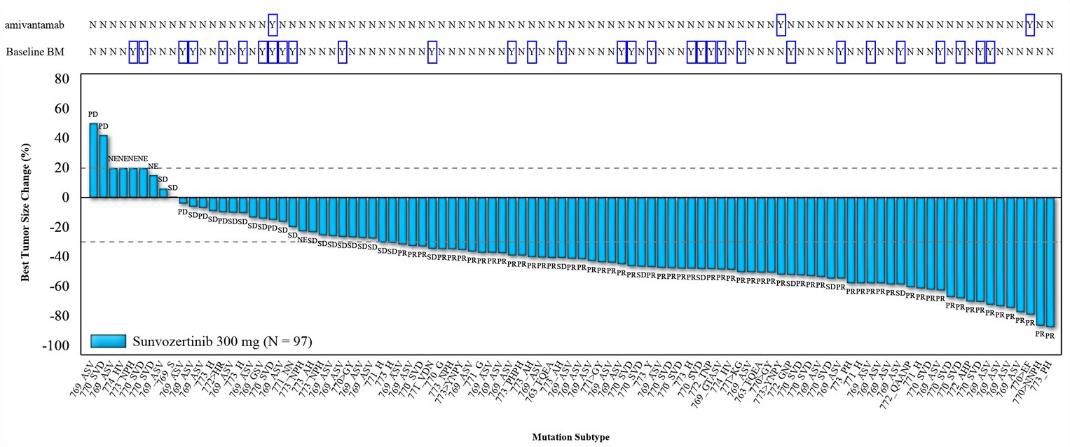 YL. Wu et al., ASCO® 2023, Abs. #9001
2-6 juin 2023
WU-KONG6
Une activité anti-tumorale est observée quelque soit la localisation de l’insertion sur l’exon 20
Activité anti-tumorale selon les anomalies EGFR Exon20ins
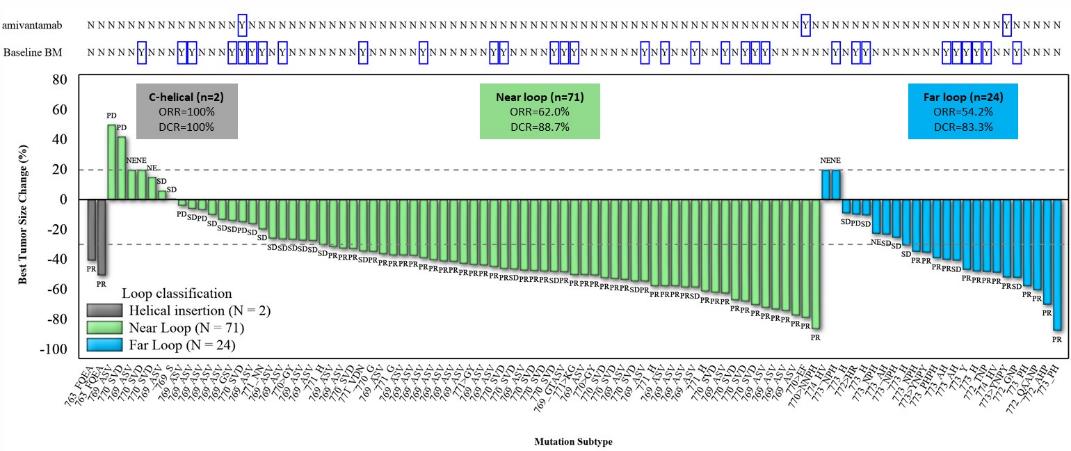 YL. Wu et al., ASCO® 2023, Abs. #9001
2-6 juin 2023
WU-KONG6
Durée de traitement
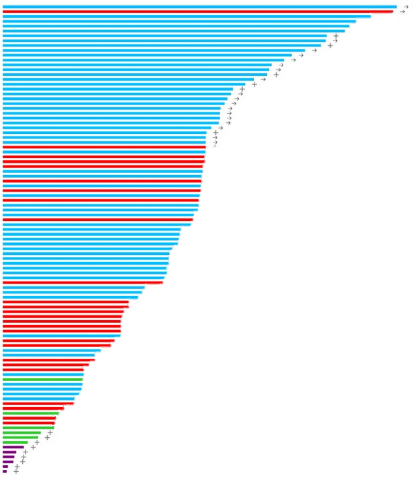 Une durée de traitement prolongée est observée chez un grand nombre de patients
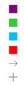 Sunvozertinib 300 mg (n=97)
NE
PD
PR
SD
Traitement en cours
Traitement interrompu
YL. Wu et al., ASCO® 2023, Abs. #9001
2-6 juin 2023
WU-KONG6
Résumé des toxicités
Les toxicités les plus fréquemment observées (grade 1 et 2) étaient les diarrhées, une augmentation des CPK, un rash cutané, une anémie,  une augmentation de la créatinine et des paronychies
YL. Wu et al., ASCO® 2023, Abs. #9001
2-6 juin 2023
CBNPC métastatiques
Divers
2-6 juin2023
LBA #9005: étude LUNAR
Traitement par Tumor Treating Fields (TTFields) en combinaison avec la prise en charge standard (SOC) dans le CBNPC métastatique après échec du platine
T. Leal et al. ASCO® 2023 LBA #9005
2-6 juin 2023
LUNAR
Tumor Treating Fields
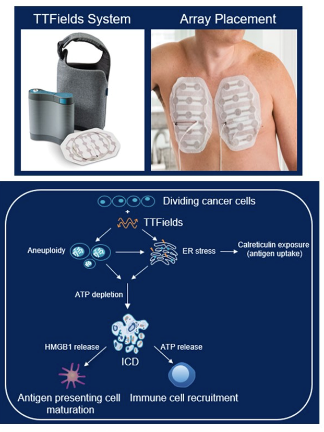 Champs électriques délivrés par des réseaux de transducteurs placés sur la peau à proximité de la tumeur
Mécanisme d'action initial centré sur l'effet des TTFields sur la perturbation de la mitose en raison des effets de la charge et de la polarité cellulaires
Autres mécanismes d’action potentiels : effet sur la migration cellulaire, la perméabilité de la membranaire, l’autophagie, et la mort cellulaire immunologique
T. Leal et al. ASCO® 2023 LBA #9005
2-6 juin 2023
LUNAR
Étude randomisée de phase 3, en ouvert, multicentrique
TTFields therapy and SOC (Choix de l’investigateur: ICI ou docetaxel)
Suivi toutes les 6 semaines
(scanner) jusqu’à progression
Critères d’inclusion clés
Age ≥22 ans
CBNPC métastatique
Progression sous/après chimiothérapie à base de platine
ECOG PS 0-2
Objectif principal:
Survie globale
Suivi de la survie
R1:1
SOC
(Choix de l’investigateur: ICI ou docetaxel)
Suivi toutes les 6 semaines
(scanner) jusqu’à progression
T. Leal et al. ASCO® 2023 LBA #9005
2-6 juin 2023
LUNAR
Résultats sur le critère de jugement principal
Survie Globale (population en intention de traiter)
TTFields + SOC
SOC
T. Leal et al. ASCO® 2023 LBA #9005
2-6 juin 2023
LUNAR
Résultats sur le critère de jugement principal
Survie Globale (sous-groupe immunothérapie)
TTFields + ICI
ICI
T. Leal et al. ASCO® 2023 LBA #9005
2-6 juin 2023
LUNAR
Résultats sur le critère de jugement principal
Survie Globale (sous-groupe docetaxel)
TTFields + DTX
DTX
T. Leal et al. ASCO® 2023 LBA #9005
2-6 juin 2023
LUNAR
Résultats sur les critères de jugement secondaires
Tolérance
La majorité des patients (94%) ont eu ≥1 effet(s) secondaire(s)
L’incidence des effets secondaires graves était comparable entre les groupes
T. Leal et al. ASCO® 2023 LBA #9005
2-6 juin 2023
LUNAR
Conclusions
L’essai de phase 3 LUNAR a atteint son objectif principal avec un allongement statistiquement significatif et cliniquement pertinent de la survie globale (gain de 3 mois en médiane) avec le traitement par TTFields ajouté au traitement standard (HR: 0.74, p=0,035)
Le bénéfice parait très intéressant pour la combinaire TTFields therapy + ICI (HR: 0.63, p=0,030, ~ gain de 8 mois en médiane de survie globale)
Le traitement par TTFields a été bien toléré: pas de toxicité supplémentaire and peu d’effets secondaires cutanés reliés au dispositif de grade 3 (pas grade 4 ou 5)
Le point limitant tient au fait que notre prise en charge standard a évolué depuis le design de cette étude (les ICI sont désormais majoritairement utilisés en 1ère ligne métastatique)
T. Leal et al. ASCO® 2023 LBA #9005
2-6 juin 2023
Abs #9019 : Etude LIBELULE
Essai randomisé de phase III évaluant la pertinence clinique d’une biopsie liquide précoce chez des patients avec suspicion de cancer bronchique métastatique
A. Swalduz et al., ASCO ® 2023, Abs. #9019
2-6 juin 2023
Libelule
Schéma de l’essai
Thérapies ciblées
Thérapies ciblées
Biopsie liquide
EGFR, ALK, ROS1, BRAF, V600E
Bras A
(n=143)
Critères dinclusion
Patients avec suspicion de cancer du poumon métastatique
Pas de  chimiothérapie antérieure pour les CBNPC localement avancé ou métastatique
PS 0-2
Stratification
Type de centre
Diagnostic histologique ou cytologique de cancer avec PD-L1 IHC
Diagnostic histologique ou cytologique de cancer avec PD-L1 IHC
HER2, BRAF, non V600E, cMET, KRAS, LKB1, NTRK et/ou RET
Traitement au choix de l'investigateur
Traitement au choix de l'investigateur
Objectif principal
Temps avant initiation d’un traitement approprié
Traitement au choix de l'investigateur
Traitement au choix de l'investigateur
Rapport moléculaire lorsque cela est indiqué
Rapport moléculaire lorsque cela est indiqué
Aucune des altérations mol.précédentes
R
1:1
Biopsie tumorale
Analyse moléculaire
Bras B
(n=143)
A. Swalduz et al., ASCO ® 2023, Abs. #9019
2-6 juin 2023
[Speaker Notes: L’analyse est hiérarchique pour les co-primary end points.]
Libelule
Résultats
Bras A
Bras B
74,5% dans le bras A et 65,8% dans le bras B avaient un traitement systémique 
Temps pour l’analyse de l’ADN TC était de 6 jours.
Gpe 1 et 2 : mutations retrouvée sdans la LB et /ou tissue dans 29,2% et 24%. EGFR 21,7%.
Dans le Bras A : 
ADN Tc dans 81%
La LB a permis de retrouver une voie d’addiction alors que le tissu était négatif  chez 13% des patients.
32% n’avaient pas de CBNPC non épidermoïde (vs 40% bras B)
A. Swalduz et al., ASCO ® 2023, Abs. #9019
2-6 juin 2023
[Speaker Notes: L’analyse est hiérarchique pour les co-primary end points.]
Libelule
Bras A : patients with category 1 alterations
Temps avant initiation du traitement
Délai avant l'instauration du traitement Bras A
Délai avant l'instauration du traitement Bras B
* Résultat de l'évaluation pathologique
● Résultat de la biopsie liquide 
● Résultat de la biopsie tissulaire
● Résultat de la biopsie liquide
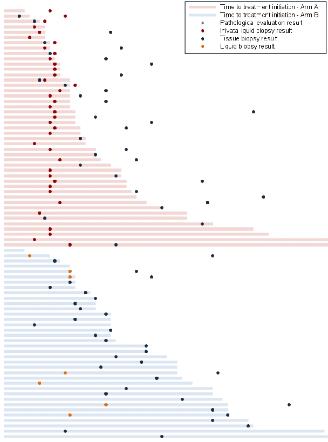 TTI
N=
N=
N=
N=
154
155
120
104
45
36
144
144
P=0,277
29
33,9
TTI in the treated population
P=0,012
29,1
*
38,8
TTI in category 1 alterations
P=0,004
21
37,4
17,9
Time to contributive results
P<0,001
**
25,6
Temps médian avant initiation du traitement
29 jours (IC95% 25,9-32,1) dans bras A vs 33,9 (IC95% 28,4-39,5) dans bras B .
Il était de 9,7 jours plus court dans le bras A pour ceux ayant eu un traitement systémique, 16,4 jours plus court pour la catégorie 1 (addiction ciblable dès L1)
Temps avant résultats d’une analyse génomique contributive réduite de 7,7 jours
Réduction de moitié de la proportion de patients débutant un traitement sans résultats de biologie moléculaire (7,4% bras A vs 13,3% bras B)
A. Swalduz et al., ASCO ® 2023, Abs. #9019
2-6 juin 2023
[Speaker Notes: L’analyse est hiérarchique pour les co-primary end points.]
CBNPC Stade avancé
Sans addiction oncogénique
2-6 juin2023
Abs #9004 : Etude TROPION-Lung02
Datopotamab deruxtecan (Dato-DXd) plus pembrolizumab (pembro) avec ou sans chimiothérapie à base de platine (Pt-CT) dans le cancer du poumon non à petites cellules avancé (aNSCLC).
Y. Goto et al., ASCO® 2023, Abs. #9004
2-6 juin 2023
TROPION-Lung02
Schéma de l’étude de phase 1b
TROPION-Lung02 est la première étude évaluant Dato-DXd + pembrolizumab ± platine CT dans le CBNPC avancé sans altérations génomiques  (NCT04526691).
L'innocuité du doublet Dato-DXd + pembrolizumab a été établie avant l'évaluation du triplet contenant du platine.
La sécurité des combinaisons Date-DXd à 4 mg/kg a été établie avant l'évaluation des combinaisons à 6 mg/kg.
Principaux critères d’égibilité :
CBNPC avancé/métastatique
Escalade de doses : ≤2 lignes de traitement antérieures
Expansion
≤ 1 ligne de CT à base de platine (cohortes 1 et 2)
Naïfs de traitement (cohorte 2 ; recrutement après le 30 juin 2022)
Naïfs de traitement (cohortes 3-6
Critères d'évaluation principaux :
Tolérance et sécurité

Critères d'évaluation secondaires :
Efficacité, pharmacocinétique et anticorps anti-médicaments
Cohorte 1 (n=20):
Cohorte 2 (n=44):
Cohorte 3 (n=20):
Cohorte 4 (n=30):
Dato-DXD
IV Q3W
Pembro
IV Q3W
CT Platine
IV Q3W
+
+
Cohorte 5 (n=12):
+
4mg/kg
200mg
Doublet
Cohorte 6 (n=10):
+
6mg/kg
200mg
+
+
4mg/kg
200mg
Carboplatine AUC 5
+
+
6mg/kg
200mg
Carboplatin eAUC 5
Triplet
+
+
4mg/kg
200mg
Cisplatine 75mg/m2
Y. Goto et al., ASCO® 2023, Abs. #9004
+
+
6mg/kg
200mg
Cisplatin e75mg/m2
TROPION-Lung02
Caractéristiques des patients
Y. Goto et al., ASCO® 2023, Abs. #9004
TROPION-Lung02
Le taux de réponse avec le triplet est de 49% et de 57% en 1ere ligne thérapeutique
Activité anti-tumorale
Y. Goto et al., ASCO® 2023, Abs. #9004
TROPION-Lung02
Réponse anti-tumorale
Réponse anti-tumorale de l’ensemble de la population (124 patients) et en 1ere ligne de traitement (84 patients)
All patients (n=124)
Patients in the 1L setting (n=84)
+
+
Treatment ongoing
Dato-DXd 6.0 mg/kg
Treatment ongoing
Dato-DXd 6.0 mg/kg
Doublet
Triplet
Doublet
Triplet
*
*
+
+
+
*
*
*
*
*
*
*
*
*
*
*
*
*
*
*
*
*
*
*
*
*
*
*
*
*
*
*
*
*
*
*
*
*
*
*
*
*
*
*
*
*
*
*
*
*
*
*
*
*
*
*
*
*
*
*
*
*
*
*
*
*
*
*
*
*
*
*
*
*
*
*
*
*
*
*
*
*
*
*
*
*
*
*
*
*
*
*
*
*
*
*
*
*
*
*
*
*
*
*
*
*
*
*
*
*
*
*
*
*
*
*
*
*
*
*
*
*
*
*
*
*
*
*
*
*
*
*
*
*
*
*
*
*
*
*
*
*
*
*
*
*
*
*
*
*
+
+
+
+
+
+
+
+
+
+
+
+
+
+
+
+
+
+
+
+
+
+
+
+
+
+
+
+
+
+
+
+
+
+
+
+
+
+
+
+
+
+
+
+
+
+
+
+
+
+
+
+
+
+
+
+
+
+
+
+
+
+
+
+
+
+
+
+
+
+
+
+
+
+
+
+
+
+
+
+
+
+
+
+
+
+
+
+
Y. Goto et al., ASCO® 2023, Abs. #9004
TROPION-Lung02
Réponse tumorale et durée de réponse
Réponse tumorale et durée de réponse en 1ere ligne du doublet et du triplet de traitement
Doublet therapy, 1L subgroup
Triplet therapy, 1L subgroup
PD-L1 statues (n=34)
PD-L1 statues (n=53)
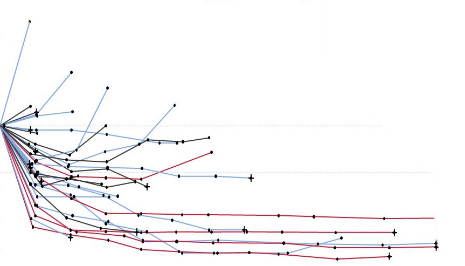 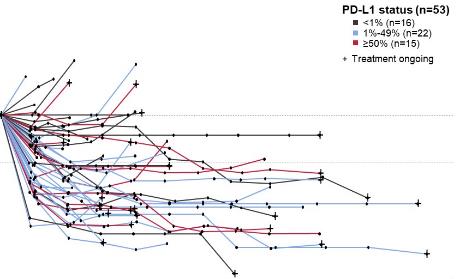 <1% (n=12)
1%-49% (n=17)
≥50% (n=5)
Treatment ongoing
<1% (n=16)
1%-49% (n=22)
≥50% (n=15)
Treatment ongoing
+
+
0
0
3
3
6
6
9
9
12
12
15
15
18
18
Time from first dose, months
Time from first dose, months
Y. Goto et al., ASCO® 2023, Abs. #9004
TROPION-Lung02
Résumé des toxicités (≥20% des patients)
Principales toxicités avec le doublet et triplet de traitement
Doublet therapy
Triplet therapy
Stomatitis
Nausea
Anemia
Fatigue
Decreased appetite
Constipation
Vomiting
Cough
Platelet count decreased
Amylase increased
Alopecia
Diarrhea
Neutrophil coun decreased
Pruritus
Rash
Weight decreased
Blood creatinine increased
Grade 1/2
Grade 1/2
Grade ≥3
Grade ≥3
Neutropenia
8%
2%
5%
3%
48%
2%
39%
2%
30%
30%
28%
25%
20%
25%
6%
19%
19%
19%
13%
3%
14%
9%
2%
3%
9%
10%
11%
18%
14%
15%
15%
22%
24%
21%
22%
29%
13%
31%
31%
33%
32%
32%
35%
8%
43%
14%
1%
7%
8%
1%
4%
13%
4%
80%
60%
40%
20%
0
20%
40%
60%
Y. Goto et al., ASCO® 2023, Abs. #9004
TROPION-Lung02
Résumé des toxicités (≥20% des patients)
Les principales toxicités d’intérêt étaient les stomatites, mucites, pneumopathies interstitielles, kératopathies et les réactions à la perfusion
Y. Goto et al., ASCO® 2023, Abs. #9004
TROPION-Lung02
Etudes randomisées actuellement en cours
TROPION-Lung07
Dato-Dxd + pembrolizumab + cisplatine/carboplatine
Dato-Dxd + pembrolizumab
CBNPC avancé ou métastatique (N=975)
PD-L1 TPS <50%
Principaux critères d’évaluation
SSP (by BICR)
SG
Dato-Dxd + pembrolizumab
Pembrolizumab
R
1:1:1
Pembrolizumab + pémétrexed + cisplatine/carboplatine
TROPION-Lung08
CBNPC avancé ou métastatique(N=740)
PD-L1 TPS ≥50%
Principaux critères d’évaluation
SSP (by BICR)
SG
R
1:1
Y. Goto et al., ASCO® 2023, Abs. #9004
Cancers Bronchiques à Petites cellules
2-6 juin2023
Abs #8502 : étude NCT04429087
Essai de phase 1 avec l’anticorps BI764532 (anticorps bispécicifique engageant les cellules T, dirigé contre delta-like ligand 3) chez les  patients souffrant d’un cancer bronchique à petites cellules (CBPC) ou d’un carcinome neuroendocrine (CEN), DLL3-positif
M. Wermke et al. ASCO 2023, Abs. #8502
2-6 juin 2023
NCT04429087
BI 764532 : un nouvel anticorps bispécifique engageant les cellules T, dirigé contre DLL3
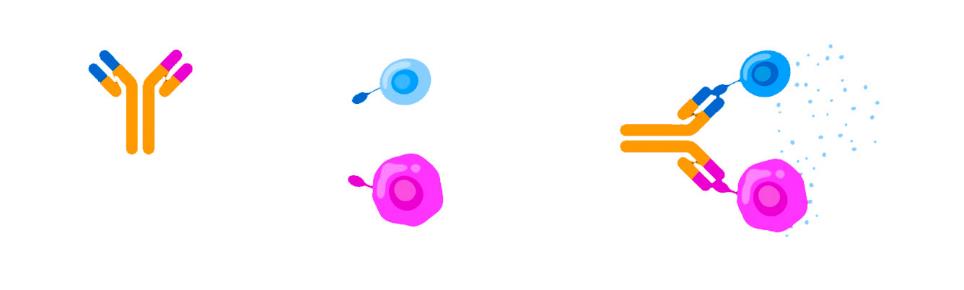 Cellule T activée
Cellule T inactive
Anti-CD3
Anti-DLL3
CD3
CD3
Synapse cytolytique
Structure igG-like humaine
BI 764532
DLL3
DLL3
DLL3 :
Ligand de Notch exprimé sélectivement à la surgace des cellules de CBPC et de CEN
Cellule cancéreuse
Lyse des cellules cancéreuses
BI 764532 redirige les cellules T du patient pour qu’elle détruisent les cellules cancéreuses exprimant DLL3
Données précliniques encourageantes
M. Wermke et al. ASCO 2023, Abs. #8502
2-6 juin 2023
NCT04429087
Étude de phase 1 avec escalade de dose
Regime A
Regime B
Regime B1
Regime B2
Dose A
(n)
Dose A5
Dose A4
Dose B1.n
Dose B2.n
BLRM
Dose A3
Dose B1.3
Dose B2.3
Dose A2
Dose B1.2
Dose B2.2
Dose A1
Dose B1.1
Dose B2.1
Passage au régime B1 selon les données du régime A
Passage au régime B2 selon les données du régime A et du régime B1
Dose IV toutes les 3 semaines
Dose IV toutes les semaines
Critère de jugement principal
Dose maximale tolérée
Toxicités limitant la dose
Critères de jugement secondaires
Réponse objective (RECIST 1.1)
Pharmacocinétique
Les Patients sont traités jusqu’à progression de la maladie ou pour un maximum de 36 mois
M. Wermke et al. ASCO 2023, Abs. #8502
2-6 juin 2023
NCT04429087
Critères d’inclusion et caractéristiques des patients
Critères d’inclusion clés
CBPC ou CEN bronchique ou CEN extra-pulmonaire
DLL3 positif (tissu archivé ou biopsie fraiche) selon revue centralisée
Echec / ineligible aux traitements standards disponibles (≥1 ligne de chimiothérapie à base de platine)
Fonctions rénales, hépatiques et hématologiques satisfaisantes
ECOG PS 0/1
CEN extra-pulmonaire
n=57
53%
n=41
38%
n=9
8%
CBPC
CEN bronchique
M. Wermke et al. ASCO 2023, Abs. #8502
2-6 juin 2023
NCT04429087
Tolérance : effets secondaires reliés au traitement, survenant chez >10% des patients
SRC gérés par soins de support, corticostéroïdes, et/ou anticorps anti-IL-6R 
Patients avec ES/ESRT conduisant à l’arrêt du traitement : 13% / 4%
M. Wermke et al. ASCO 2023, Abs. #8502
2-6 juin 2023
NCT04429087
Efficacité globale
Posologie, ug/kg
<90
≥90
En cours
Efficacité observée aux posologies ≥90 ug/kg
M. Wermke et al. ASCO 2023, Abs. #8502
2-6 juin 2023
NCT04429087
Efficacité selon le type tumoral (doses >90 microg/kg)
CBPC
CEN ep
CEN b
En cours
Efficacité observée dans les 3 types tumoraux
M. Wermke et al. ASCO 2023, Abs. #8502
2-6 juin 2023
Abs #8504: étude SWOG S1929
Essai de phase II randomisé comparant une  maintenance par atezolizumab (A) versus atezolizumab + talazoparib (AT) chez les patients avec un cancer bronchique à petites cellules de stade étendu (CBPC-SE) SLFN11 positif
N.F. Abdel Karim et al. ASCO® 2023, Abs. #8504
2-6 juin 2023
SWOG S1929
Étude randomisée de phase 2 portant sur la phase de maintenance
P
R
O
G
R
E
S
S
I
O
N
Bras A
Atezolizumab
SLFN11 positif et maladie non progressive
Cycle 1
PE
± Atezo
Cycle 2
PE
Atezo
Cycle 3
PE
Atezo
Cycle 4
PE
Atezo
Bras AT
Atezolizumab+Talazoparib
Etape 1 Inclusion
IHC SLFN11 sur tissu archivé
Etape 2 RandomiSation
Critère de jugement principal: SSP
Critères secondaires : SG, réponse, toxicité
Hypothèse:  l’adjonction du talazoparib inhibiteur de PARP) à la maintenance par atézolizumab augmenterait la SSP dans le CBPC-SE SLFN11+ (biomarqueur potentiel de l’efficacité des inhibiteurs de PARP)
N.F. Abdel Karim et al. ASCO® 2023, Abs. #8504
2-6 juin 2023
SWOG S1929
Caractéristiques des patients
N.F. Abdel Karim et al. ASCO® 2023, Abs. #8504
2-6 juin 2023
SWOG S1929
Résultats sur le critère de jugement principal
Survie Sans Progression
Suivi médian de 5 mois
N.F. Abdel Karim et al. ASCO® 2023, Abs. #8504
2-6 juin 2023
SWOG S1929
Résultats sur les critères de jugement secondaires
Survie Globale
Suivi médian de 5 mois
N.F. Abdel Karim et al. ASCO® 2023, Abs. #8504
2-6 juin 2023
SWOG S1929
Résultats sur les critères de jugement secondaires
Tolérance
Effets secondaires non-hématologiques reliés au traitement, de grade 3 ou plus: 13% des pts dans le bras A et 15% dans le bras AT.
Effets secondaires hématologiques: 4% dans le bras A et 50% dans le bras AT (p<0,001).
Seulement 3 pts ont arrêté le traitement à cause des toxicités (2 dans le bras A et 1 dans le bras AT).
N.F. Abdel Karim et al. ASCO® 2023, Abs. #8504
2-6 juin 2023
SWOG S1929
Conclusions
L’adjonction du talazoparib allonge la SSP dans le CBPC-SE SLFN11 positif, au prix d’une toxicité hématologique accrue
Cette étude a le mérite de démontrer qu’il est faisable de conduire des essais cliniques avec une sélection des patients selon un biomarqueur
Elle ouvre la voie pour l’évaluation de nouvelles thérapies dans le futur dans des populations de CBPC, sélectionnées
N.F. Abdel Karim et al. ASCO® 2023, Abs. #8504
2-6 juin 2023
Mésothéliome
2-6 juin2023
Abs #8506: étude CONFIRM
Inhibition de PD-1 dans le mésothéliome en rechute : efficacité, determinants cellulaires et moléculaires
D. Fennell et al. ASCO ® 2023, Abs. #8506
2-6 juin 2023
CONFIRM
Étude randomisée, ouverte et multicentrique (Royaume-Uni)
Analyses multi-omic en aveugle 
Evaluation de l’exome, du transcriptome et du microenvironnement tumoral: études de corrélation chez les répondeurs « extrêmes » versus les réfractaires au traitement
Administration jusqu’à progression, toxicité inacceptable, retrait de consentement ou 12 mois de traitement
Nivolumab (n=221)
240mg en 30-min IV  au jour 1, cycles de 14 jours
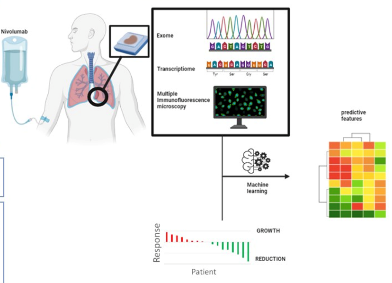 Critères d’inclusion clés:
Mésothéliome
>1 ligne de traitement antérieur
ECOG PS 0 ou 1
Randomisation 2:1
Stratification par histologie (epithelioïde ou non-epithelioïde
Placebo (n=111)
240mg en 30-min IV  au jour 1, cycles de 14 jours
Recrutement
Avril 2017 - Mars 2020
Taille de l’échantillon nécessaire: 336 patients
Arrêt du recrutement à  n=332 à cause de la pandémie COVID-19, avec toutefois suffisamment d’évènement et de suivi
Co-critères de jugement principal:
Survie sans progression selon les investigateurs
Survie globale
Critères de jugement secondaires:
SSP selon RECIST
Taux de réponse
Qualité de vie
Toxicité
Les résultats présentés sont ceux de l’analyse finale de l’essai, ainsi que les résultats d’analyses translationnelles exploratoires comparant les patients avec une maladie réfractaire au traitement à ceux qui ont au contraire très bien répondu
D. Fennell et al. ASCO ® 2023, Abs. #8506
2-6 juin 2023
CONFIRM
Caractéristiques des patients
Les deux bras sont comparables, avec les caractéristiques d’une population souffrant de mésothéliome pleural
Prédominance masculine
Sujets âgés
Exposition à l’amiante
Sous-type épithélioïde majoritaire
Principalement des patients en 3ème ligne thérapeutique dans cet essai
D. Fennell et al. ASCO ® 2023, Abs. #8506
2-6 juin 2023
CONFIRM
Résultats sur les critères de jugement principal
Survie sans progression selon les investigateurs
Survie globale
Placebo
Placebo
Nivolumab
Nivolumab
Modèle des risques proportionnels de Cox - non ajusté
Modèle des risques proportionnels de Cox - non ajusté
p
Hazard Ratio (95%CI)
p
Hazard Ratio (95%CI)
<0.001
0.65 (0.51 to 0.82)
0.093
0.81 (0.64 to 1.04)
Crossover 18%
Les courbes se croisent à 32 mois
D. Fennell et al. ASCO ® 2023, Abs. #8506
2-6 juin 2023
CONFIRM
Analyses translationnelles exploratoires
Comparaisons patients réfractaires versus répondeurs
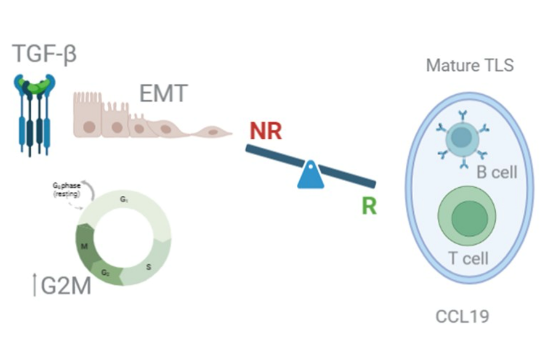 Les mésothéliomes sensibles au nivolumab présentent un micro-environnement tumoral inflammatoire, enrichi en structures lymphoïdes tertiaires matures et exprimant CCL19 
Les mésothéliomes résistants au nivolumab présentent plutôt des phénomènes de transition épithélio-mesenchymateuse,une activation de TGF-beta signalling et des anomalies de transcription au niveau du fuseau mitotique
D. Fennell et al. ASCO ® 2023, Abs. #8506
2-6 juin 2023
LBA #8505: étude IND227
Essai randomisé de phase III évaluant cisplatine/pemetrexed avec ou sans pembrolizumab chez les patients souffrant de mésothéliome pleural
Q. S. Chu et al., ASCO® 2023, LBA# 8505
2-6 juin 2023
IND227
Étude randomisée, ouverte et multicentrique (Canada, Italie, France)
Stratification par histologie
Critère de jugement principal: SG
Sel de platine-pemetrexed toutes les 3 semaines x 6 cycles
Critères de jugement secondaires:
Tolérance
Taux de réponse
Survie sans progression
Patients avec un mésothéliome pleural, naïfs de traitement
N=440
R1:1
Sel de platine-pemetrexed toutes les 3 semaines x 6 cycles
+ Pembrolizumab toutes les 3 semaines pendant 2 ans
ECOG PS 0-1
Fonctions hématologiques, hépatiques et rénales adéquates
Maladie mesurable selon  mRECIST
Tissu tumoral disponible pour analyses de corrélation
Pas de traitement antérieur en situation de maladie avancée
Pas de contre-indication à l’immunothérapie
Pas d’autre cancer actif
Pas de métastases cérébrales connues sauf si traités et stables
≤ 10 mg / j d’équivalent prednisone
Les résultats présentés sont ceux de l’analyse finale
Q. S. Chu et al., ASCO® 2023, LBA# 8505
2-6 juin 2023
IND227
Caractéristiques des patients
Les deux bras sont comparables, avec les caractéristiques d’une population souffrant de mésothéliome pleural
Prédominance masculine
Sujets âgés
Exposition à l’amiante
Sous-type épithélioïde majoritaire
Q. S. Chu et al., ASCO® 2023, LBA# 8505
2-6 juin 2023
IND227
Résultats sur le critère de jugement principal
Survie Globale
Bénéfice statistiquement significatif en faveur du bras chimiothérapie + pembrolizumab

Réduction de 21% du risque de décès
+6% de survie à 2 ans
+8% de survie à 3 ans
Chemotherapy arm
Chimiotherapie + Pembrolizumab
Survie à 2ans 39%
Survie à 3 ans 25%
Survie à 2 ans 33%
Surive à 3 ans 17%
Q. S. Chu et al., ASCO® 2023, LBA# 8505
2-6 juin 2023
IND227
Analyses exploratoires selon le sous-type histologique
Survie Globale
Analyses exploratoires: epithelioïde (n=345)
Analyses exploratoires: non-epithelioïde (n=95)
Chimiothérapie
Chimiothérapie
Chimiothérapie + Pembrolizumab
Chimiotherapie + Pembrolizumab
Survie à 2 ans 40%
Survie à 2 ans 35%
Survie à 2 ans 37%
Surivie à 3 ans 26%
Survie à 3 ans 23%
Survie à 3 ans 20%
Survie à 2ans  19%
Survie à 3 ans 7%
Q. S. Chu et al., ASCO® 2023, LBA# 8505
2-6 juin 2023
IND227
Analyses exploratoires selon le niveau d’expression de PD-L1
Survie Globale
Analyses exploratoires: PD-L1 positif (n=263)
Analyses exploratoires: PD-L1 negatif (n=133)
Chemotherapy arm
Chimiothérapie
Chemotherapy + Pembrolizumab arm
Chimiothérapie + Pembrolizumab
2 year OS 47%
2 year OS 35%
2 year OS 37%
3 year OS 28%
3 year OS 23%
2 year OS 30%
3 year OS 18%
3 year OS 16%
Q. S. Chu et al., ASCO® 2023, LBA# 8505
2-6 juin 2023
IND227
Résultats sur les critères de jugement secondaires
Taux de réponse
Survie Sans Progression
Chimiothérapie
Chimiothérapie + Pembrolizumab
SSP à 1 an 26%
SSP à 1 an 17%
SSP à 2 ans 9%
SSP à 2 ans 4%
Q. S. Chu et al., ASCO® 2023, LBA# 8505
2-6 juin 2023
IND227
Résultats sur les critères de jugement secondaires
Q. S. Chu et al., ASCO® 2023, LBA# 8505
2-6 juin 2023
IND227
Conclusions
L’adjonction du pembrolizumab à la chimiothérapie standard platine-pémétrexed dans le mésothéliome pleural en 1ère ligne a démontré un allongement statistiquement significatif et cliniquement pertinent en termes de:
Survie globale
Réduction de 21% du du risque de décès, amélioration de la survie à 3 ans (de 17% à 25%)
Survie sans progression
Réduction de 20% du risque de progression ou de décès
Taux de réponse
62% de taux de réponse (comparé à  38%); seulement 4% des patients ont eu une progression d’emblée
Tolérance
Pas d’effet secondaire inattendu
La combinaison Platine/pémétrexed + pembrolizumab apparait comme une nouvelle option de traitement dans le mésothéliome pleural
Q. S. Chu et al., ASCO® 2023, LBA# 8505
2-6 juin 2023